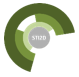 Projet Mécanodrone Un projet pour les spécialités de 1STI2D
Nathalie CALAS-CADEVILLE, professeure en STI2D au lycée Jean Favard de Guéret
Stéphane DEPLAUDE, professeur en STI2D au lycée Aragon de Givors
Yann LE GALLOU, professeur SII Ingénierie Electrique, Formateur académique IS & SysML
Régis RIGAUD, IA-IPR STI, Académie de LIMOGES
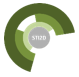 Un projet pour les spécialités de 1STI2D
Sommaire
L’organisation en projets
Quel support pour un projet IT-I2D ?
Projet Mécanodrone
Objectifs visés
5. Phase 0   : Rédaction du cahier des charges par l’équipe          enseignante
  6. Phase 1   : Appropriation du cahier des charges 
	        Planification du projet
	        Constitution progressive des équipes
  7. Phase 2   : Etude comportementale
	        Apports de connaissances
	        Construction du diagramme d’activités 
  8. Phase 3   : Recherche de solutions constructives
	        Apports de connaissances
	        Modélisation – Design
  9. Phase 4   : Prototypage et intégration
10. Phase 5   : Evaluation selon définition de la certification
Innovation Technologique
Ingénierie et développement durable
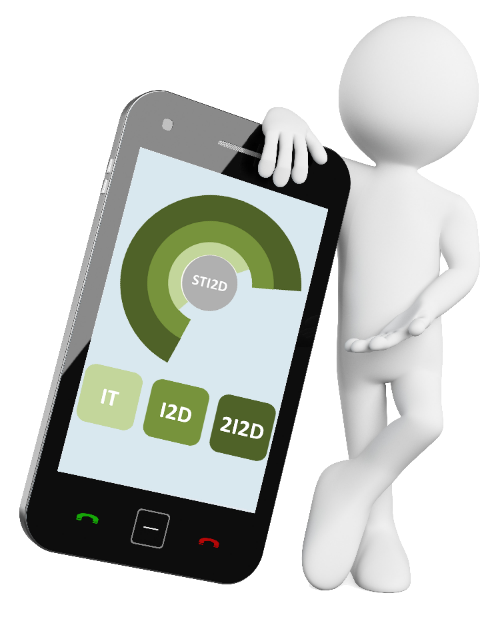 2
Baccalauréat
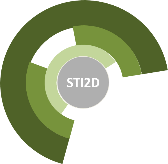 Épreuves finales
Philosophie (4) Ecrite - 4 heures
Grand Oral (14) Orale - 20 minutes
Les épreuves terminales
Épreuves de spécialités
Épreuves anticipées
Physique-Chimie et Mathématiques (16) Ecrite -4h
2I2D (16) Ecrite - 4h
Français (5) Ecrite - 4 heures
Français (5) Orale - 20 minutes
Première
Terminale
Tr3
Tr3
Tr2
Tr2
Tr1
Tr1
et
et/ou
2I2D
2I2D
M
M
PC
PC
Epreuves en contrôle continu
IT
2I2D
Enseignements de spécialité
I2D
Épreuve écrite de 2I2D
Enseignements du socle de culture commune
Langue vivante A
Langue vivante B
Mathématiques
Education physique et sportive
Français
Philosophie
Histoire-géographie
Enseignement moral et civique
Un exercice par champ spécifique
Un problème sur un produit pluritechnique
Champ commun
EE
AC
Le sujet, de 20 pages maxi, s’appuie sur 2 supports maximum
SIN
ITEC
1h
3h
1h
3h
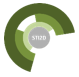 L’organisation en projets
Mini projets de première
Projet collaboratif de terminale
36 H pour relever un défi
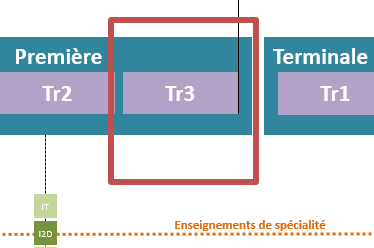 36 H de projet 
pour apprendre 
à apprendre
36 H de projet pour apprendre et pour évaluer
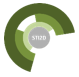 Quel support pour un projet IT-I2D ?
Recherche d’un produit, support de projet, qui puisse être porteur du développement des connaissances et compétences définies dans le programme.
IT
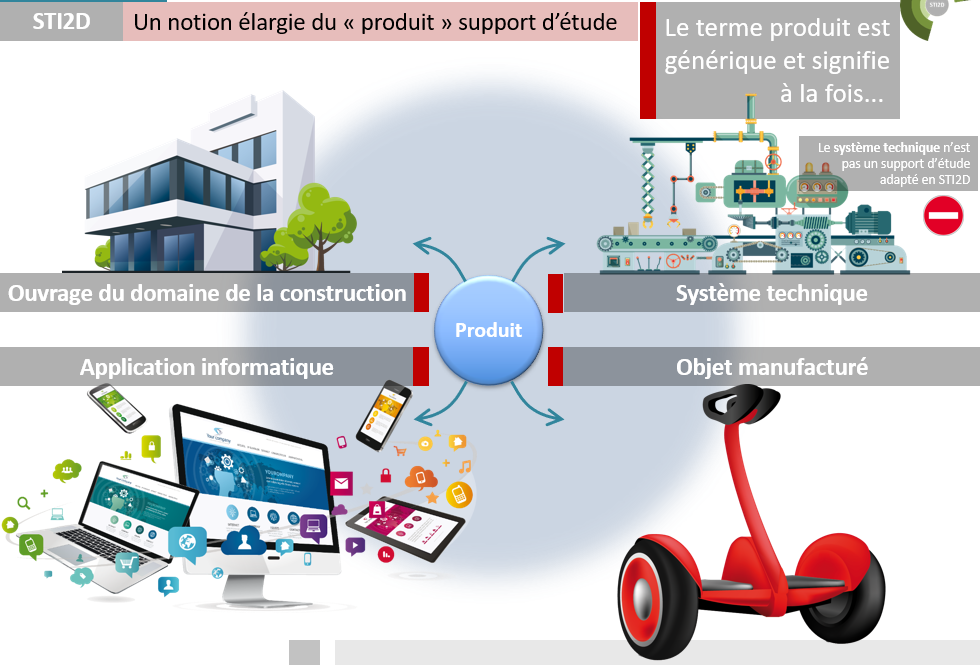 I2D
Recherche d’un produit qui soit contemporain, issu de l’environnement des élèves et source de motivation.
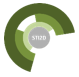 Projet « Mécanodrone »
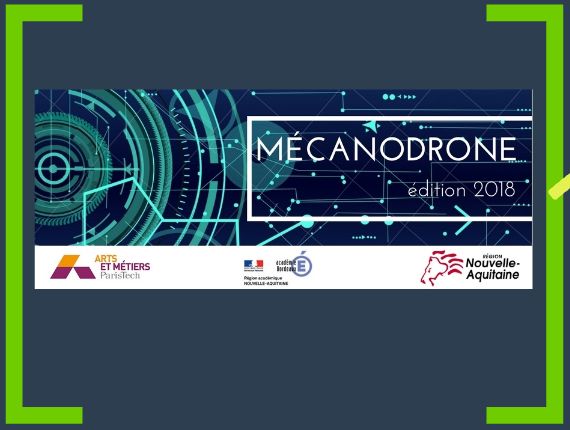 IT
I2D
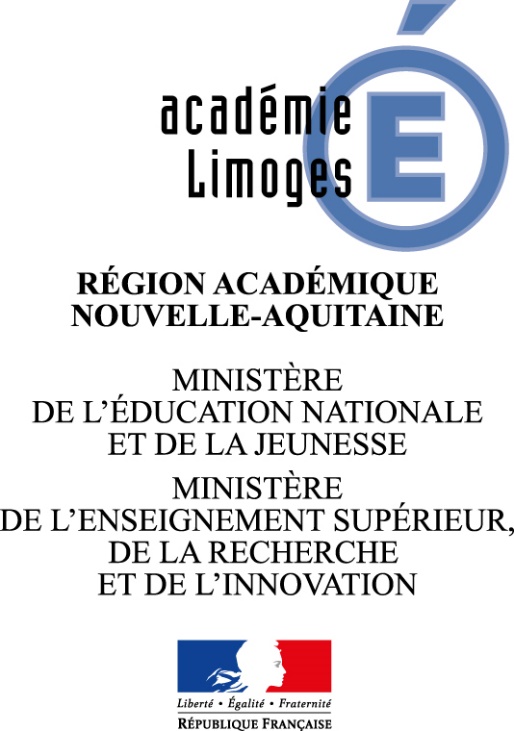 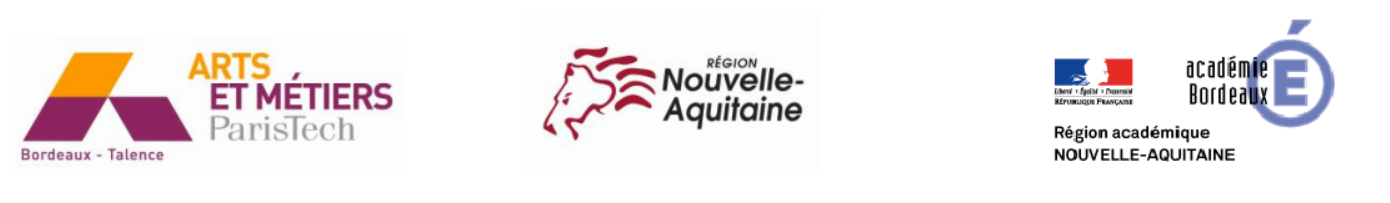 6
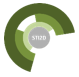 Projet Mécanodrone, en quoi consiste le défi ?
IT
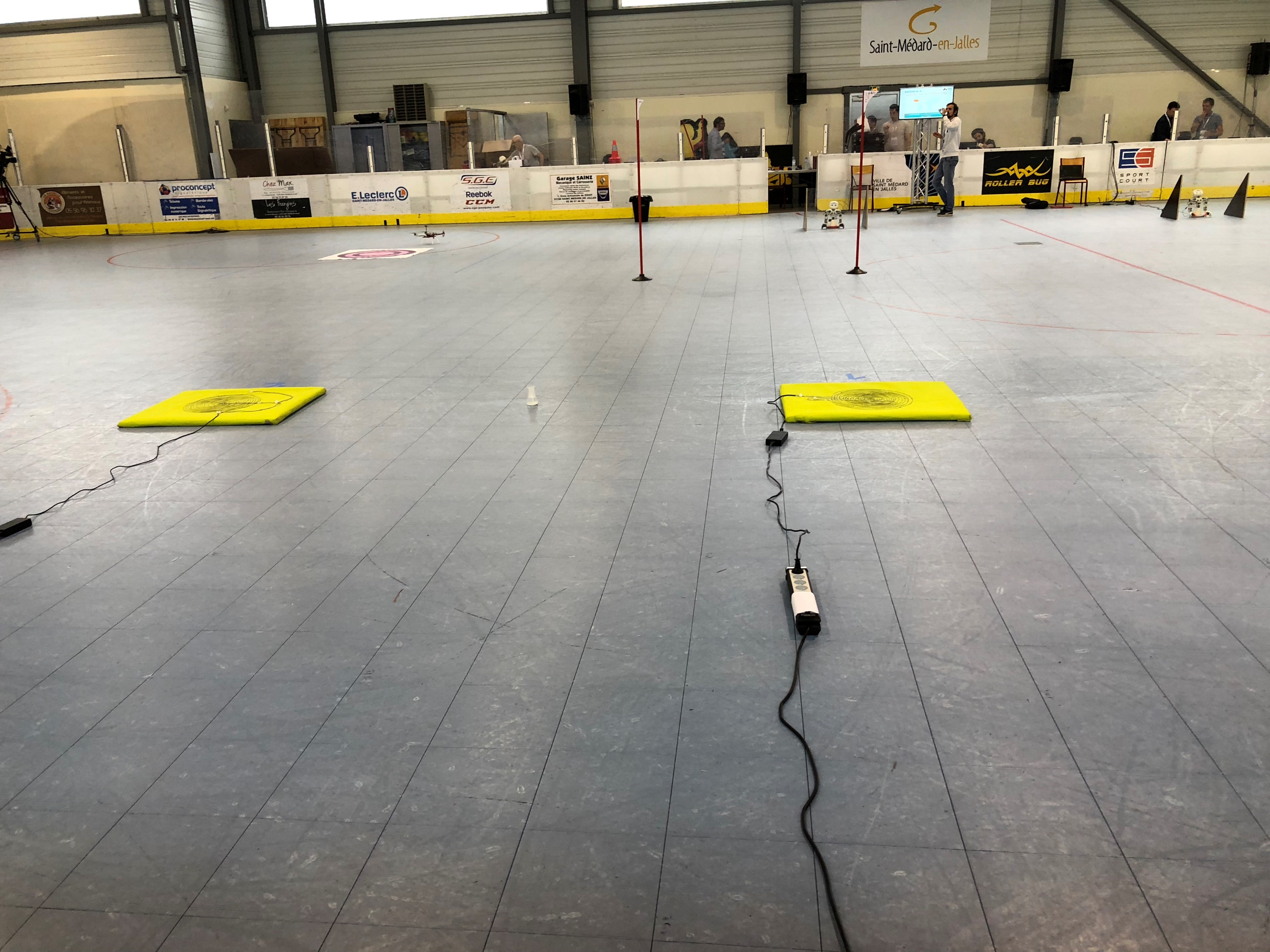 I2D
Robot
Départ/Arrivée
Zone 1
Zone 2
Flacon
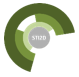 La mission du drone
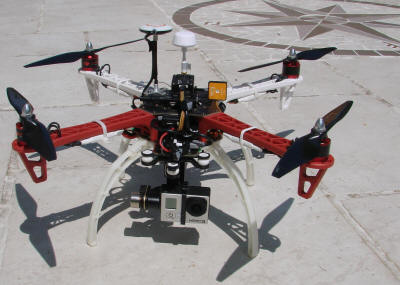 Mesure de température sur deux zones.
Le flacon disposé entre les deux zones contient 100ml d’eau et devra être coloré selon les résultats des mesures de températures.
Couleur ?
Le flacon doit être transporté et présenté au robot Poppy.
Caméra
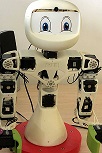 Si la couleur est correcte Poppy valide l’échantillon.
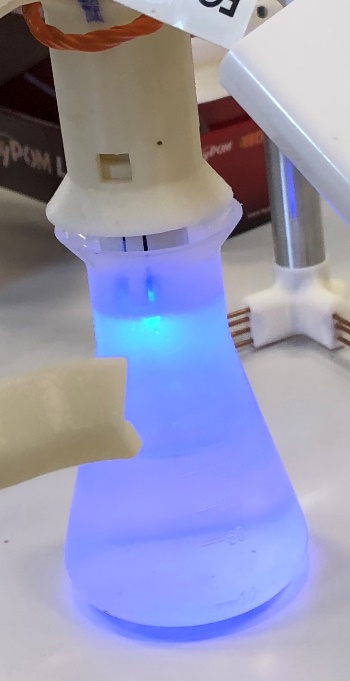 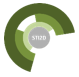 Détection de la zone contaminée et communication avec le robot
IT
Le code couleur :
Zone 1 chaude → Rouge 
Zone 2 chaude → Bleu
Zone 1 & 2 chaudes  → Vert
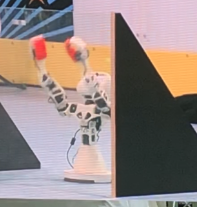 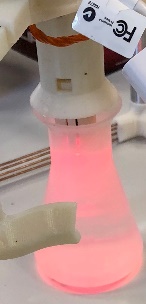 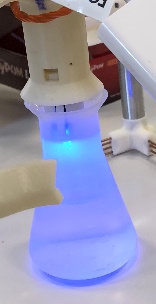 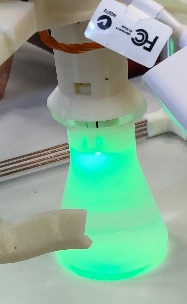 I2D
Caméra
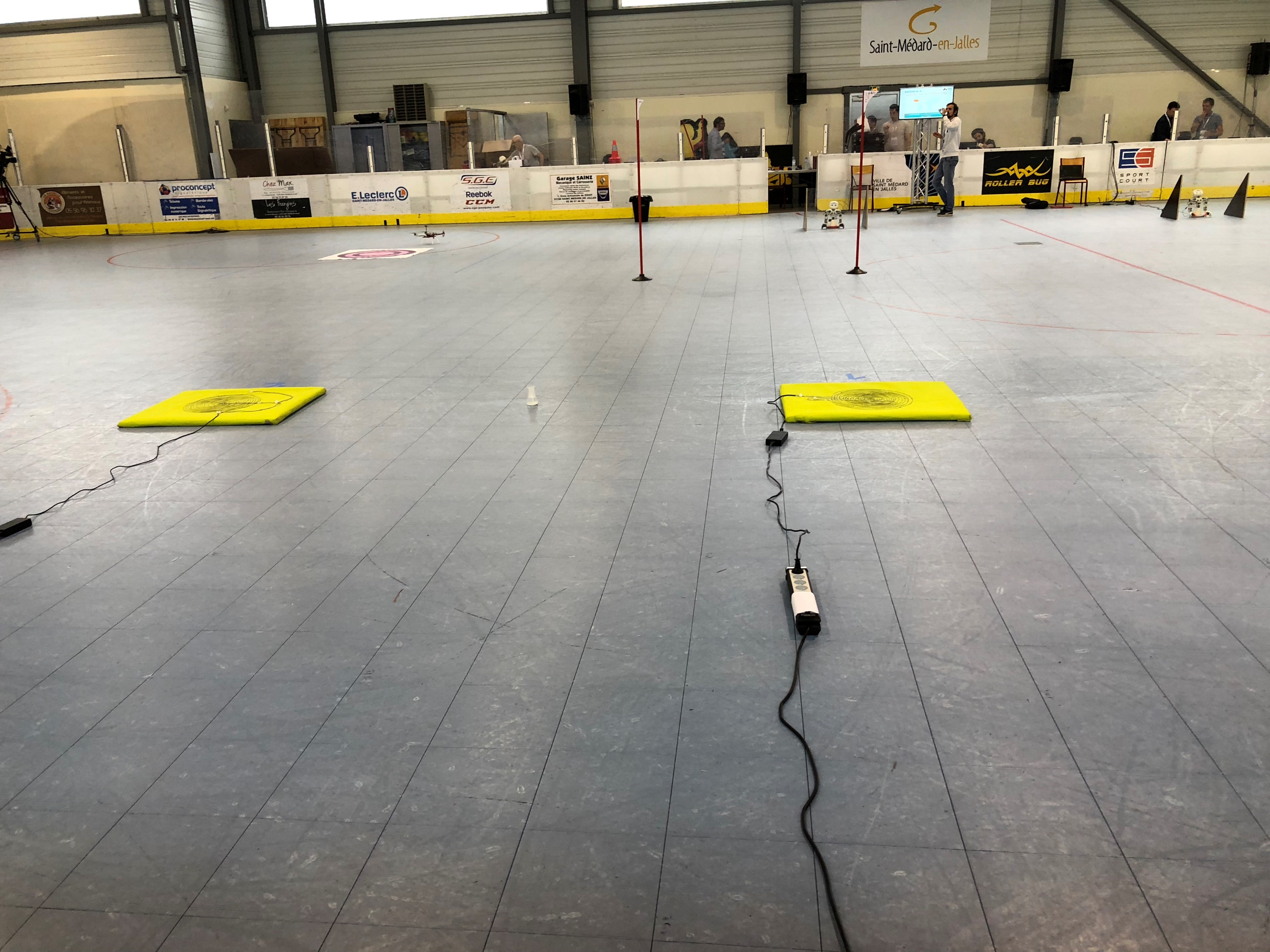 Robot
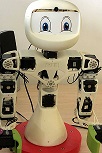 Départ/Arrivée
Zone 2
Zone 1
Flacon
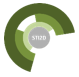 Caractéristiques techniques du drone
Batterie : LiPo Kypom 4S 3300 mAh 35C (16 V)

Masse sans batterie : 1,250 kg
Masse avec batterie de série : 1,6 kg
Autonomie moyenne : 10 minutes
Nombre de rotors : 4 
Composition d’un rotor :
Moteur : DJI 2212 – 920 KV 
Hélice DJI 1038 (CW ou CCW)
Puissance consommée en vol stationnaire : 234 W
Puissance consommée à vitesse verticale maxi : 334 W
IT
I2D
ROTORS
BATTERIE
10
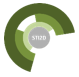 Objectifs visés
O1 -  Caractériser des produits ou des constituants privilégiant un usage raisonné du point de vue développement durable
IT
O2 - Identifier les éléments influents du développement d’un produit
I2D
O3 - Analyser l’organisation fonctionnelle et structurelle d’un produit
Objectifs déjà abordés en IT et I2D au cours de l’année
O4 - Communiquer une idée, un principe ou une solution technique, un projet, y compris en langue étrangère
O5 – Imaginer une solution, répondre à un besoin
Objectifs principaux
visés à travers le projet Mécanodrone
O6 – Préparer une simulation et exploiter les résultats pour prédire un fonctionnement, valider une performance ou une solution
O7 – Expérimenter et réaliser des prototypes ou des maquettes
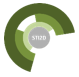 IT
I2D
Les différentes phases du projet 
du point de vue de l’équipe enseignante
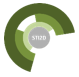 Phase 0 :
IT
Rédaction du cahier des charges par l’équipe enseignante.
I2D
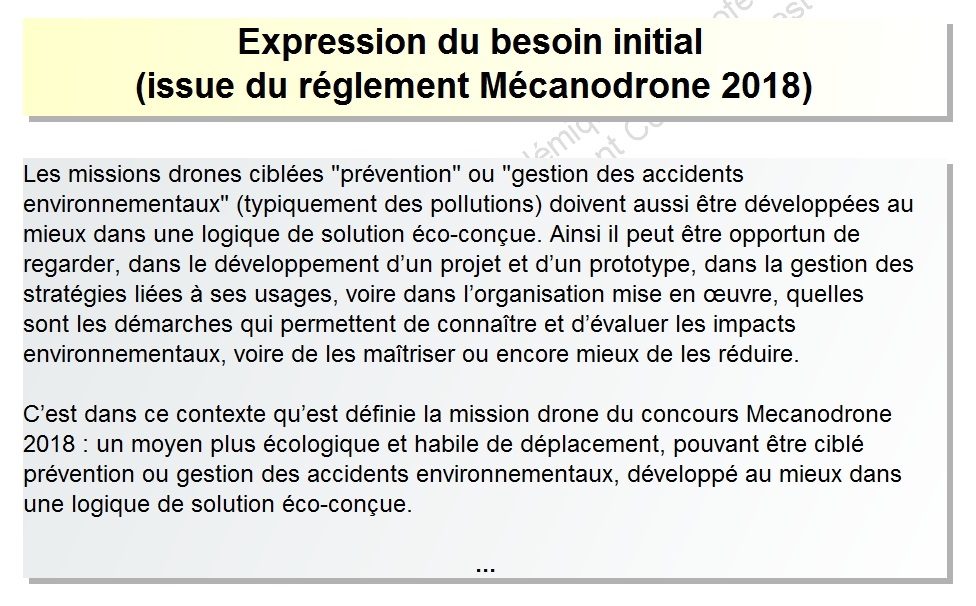 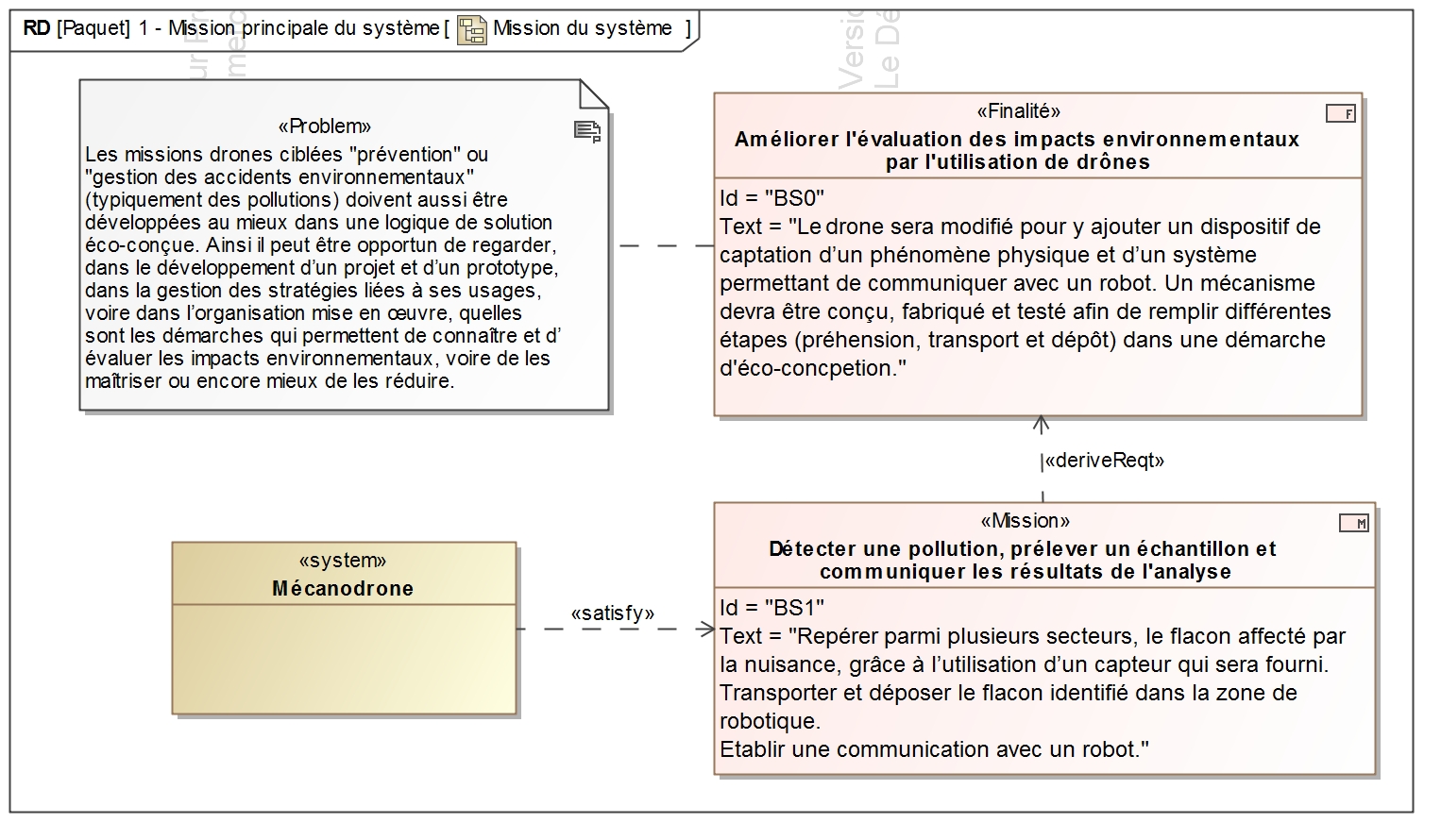 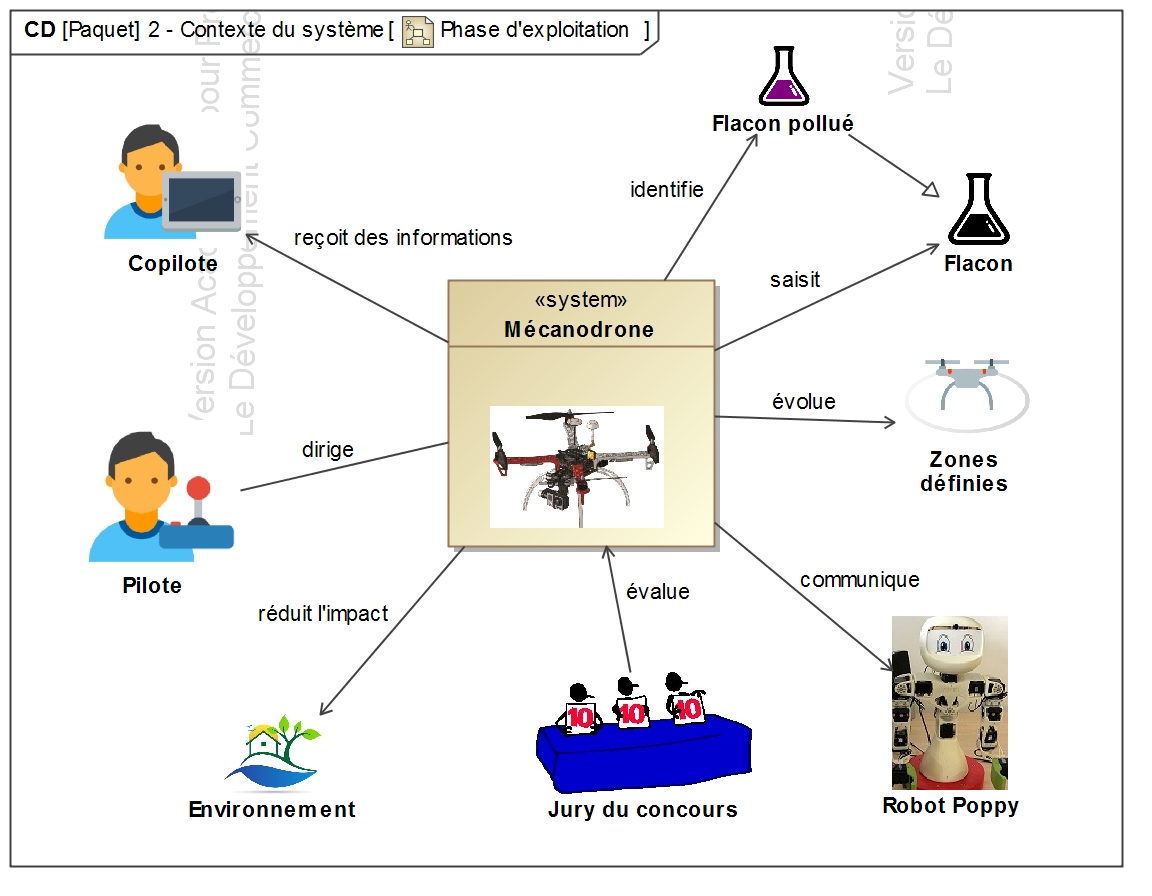 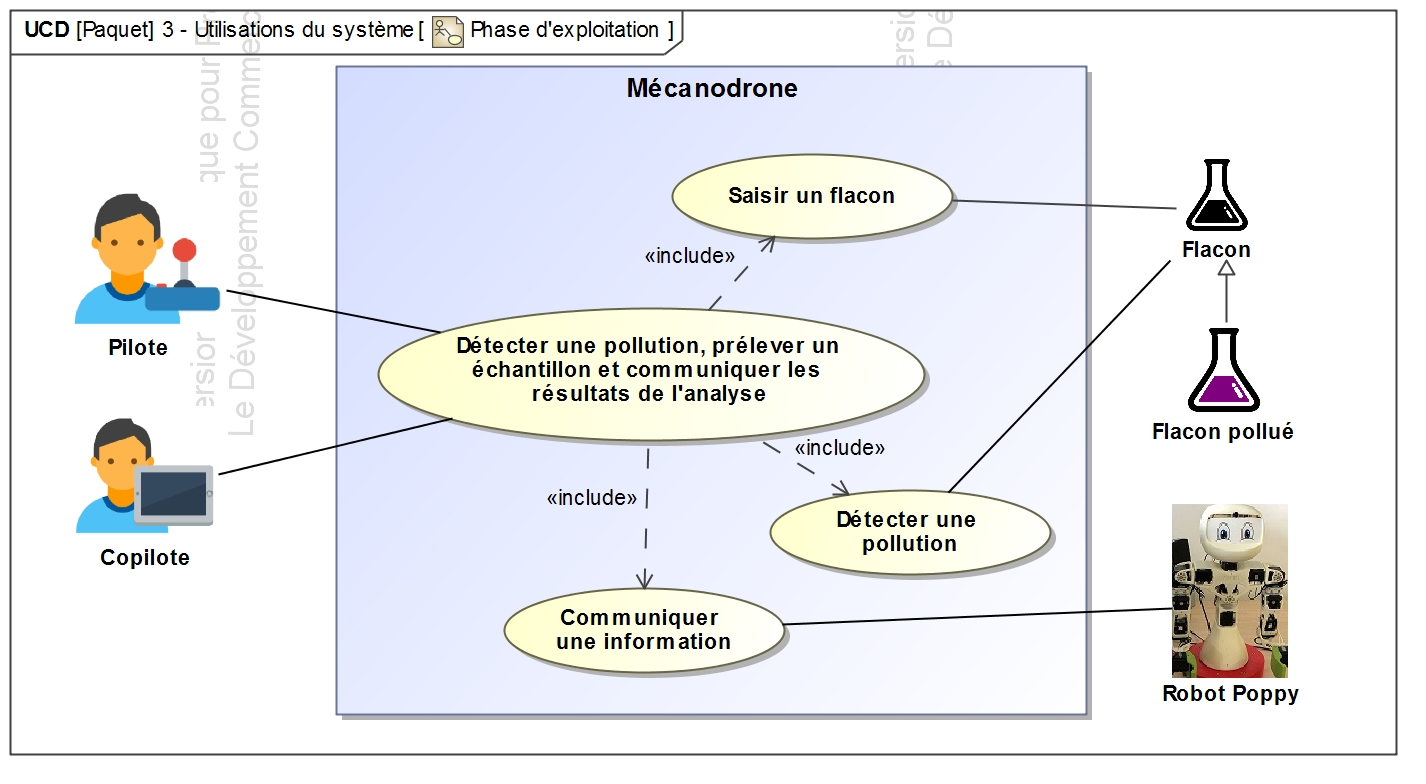 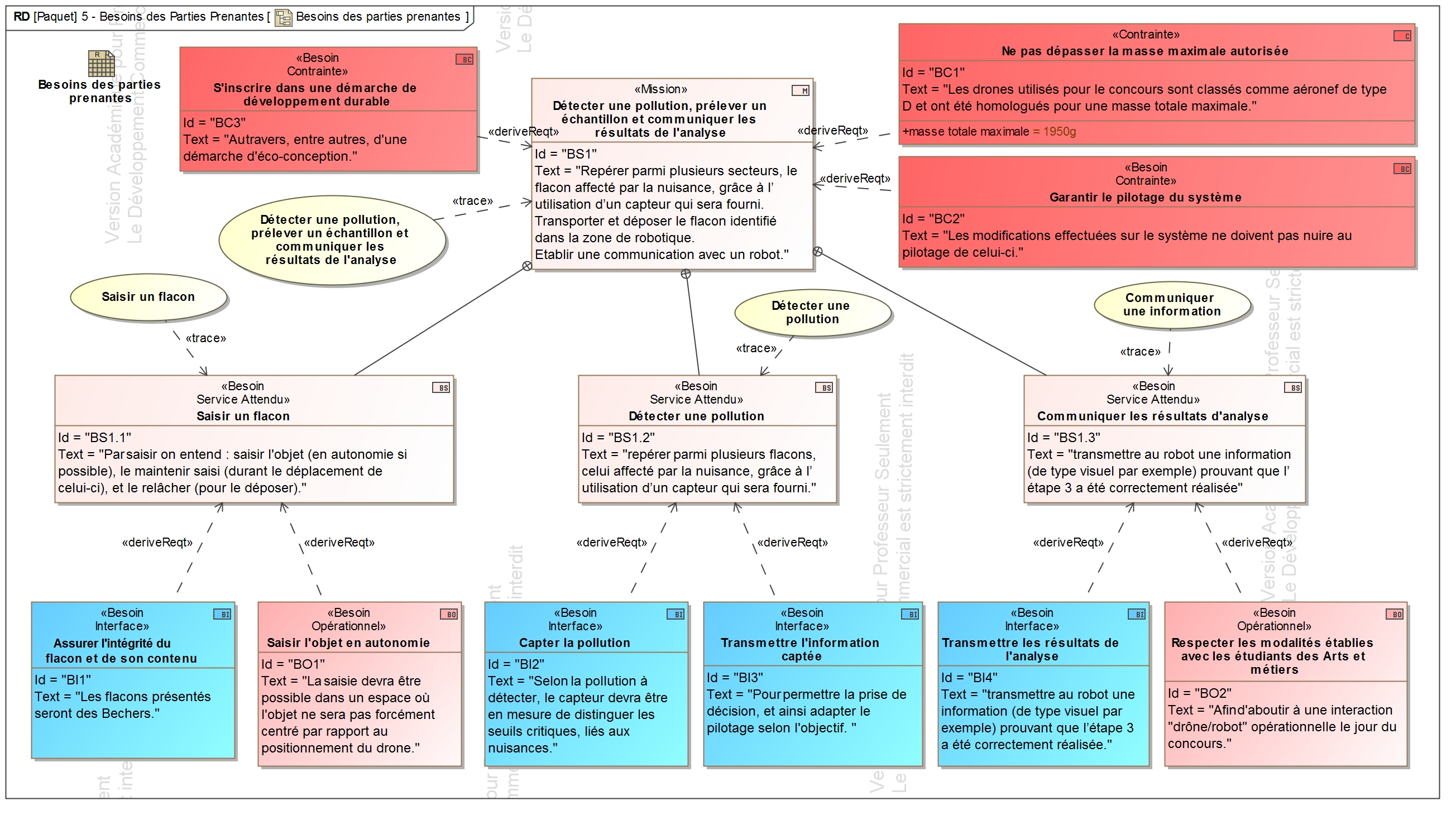 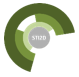 Phase 1 :
IT
I2D
Appropriation du cahier des charges par les élèves
+
Planification du projet
+
Constitution progressive des équipes
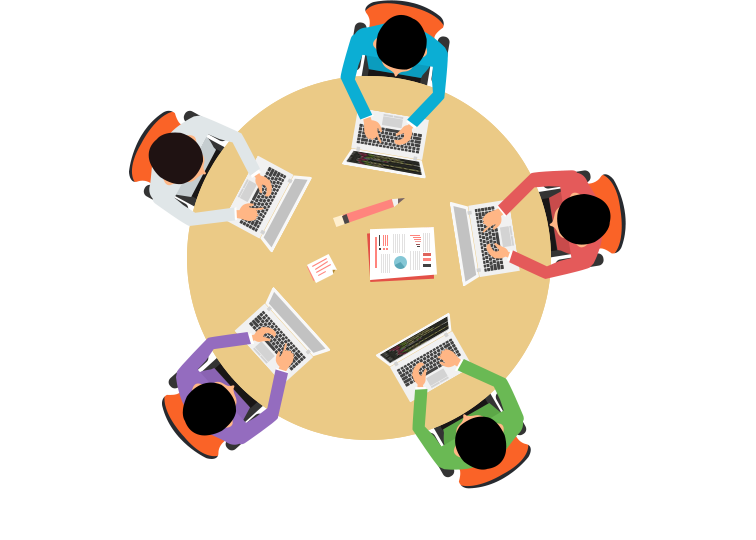 Fablab
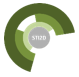 ETUDE DU CAHIER DES CHARGES
Un document de guidance ainsi que toutes les ressources nécessaires sont fournis aux élèves (format html réalisé sous Opale) 
On constitue des équipes par îlots. Chaque équipe a pour mission de compléter les diagrammes de description de la démarche d’ingénierie système (IS) mise en œuvre. Ceux-ci permettent de définir la mission du produit, le contexte, les cas d’utilisations.
Pour chaque diagramme :
	une équipe présentera à la classe le diagramme
	toutes les équipes sont invitées à donner leur avis et proposer d’éventuelles retouches. 
	la discussion permet d’établir le diagramme définitif.
IT
I2D
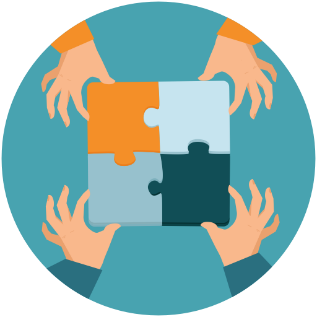 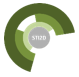 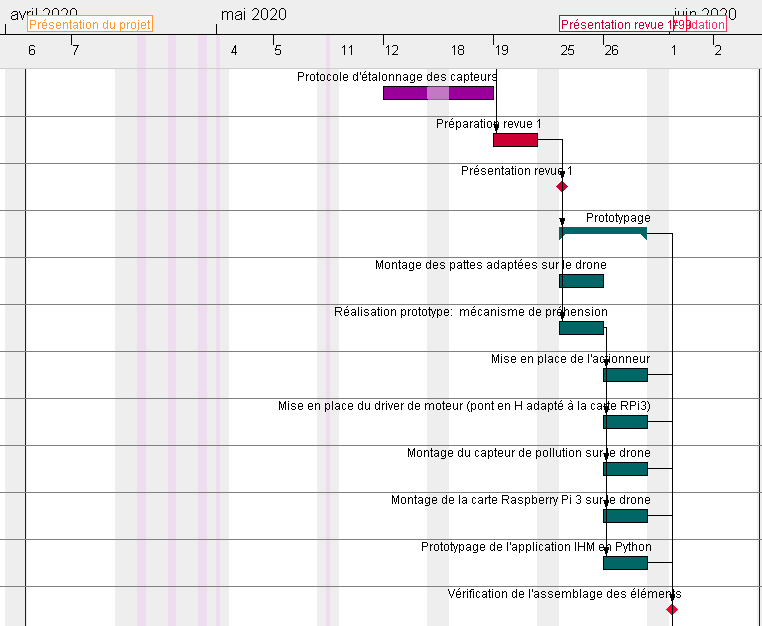 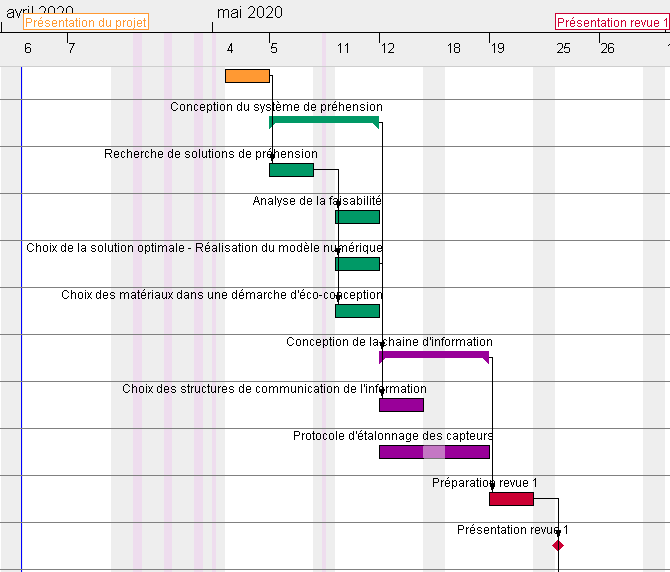 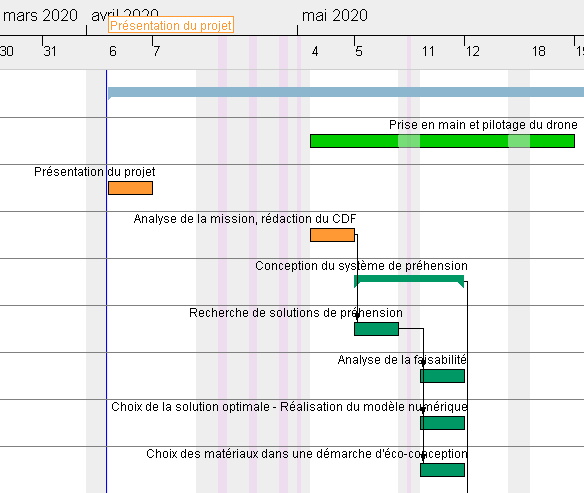 Planification : constitution du diagramme de Gantt
Conception du système de préhension
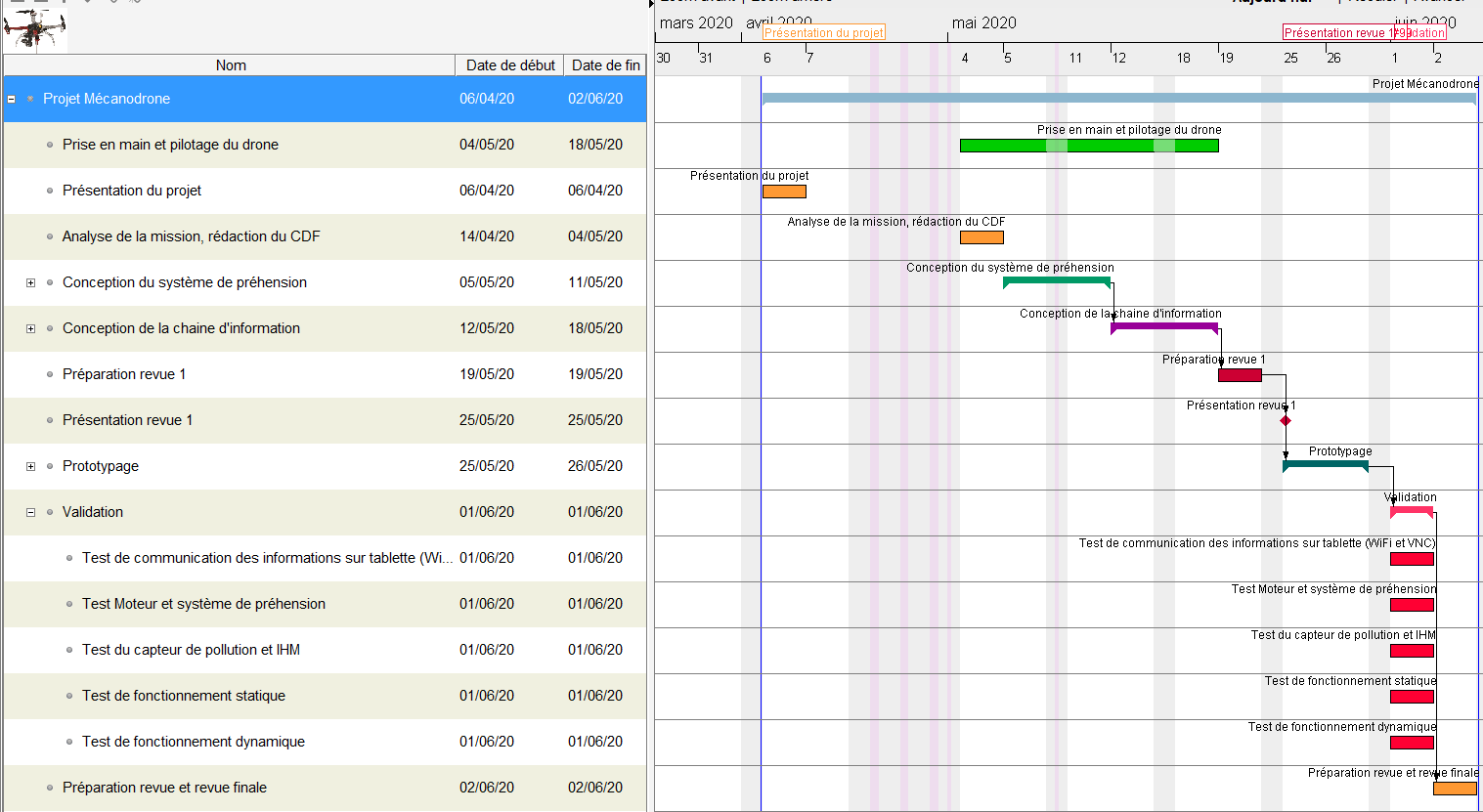 IT
Activité tutorée
I2D
Prototypage
Conception de la chaîne d’information
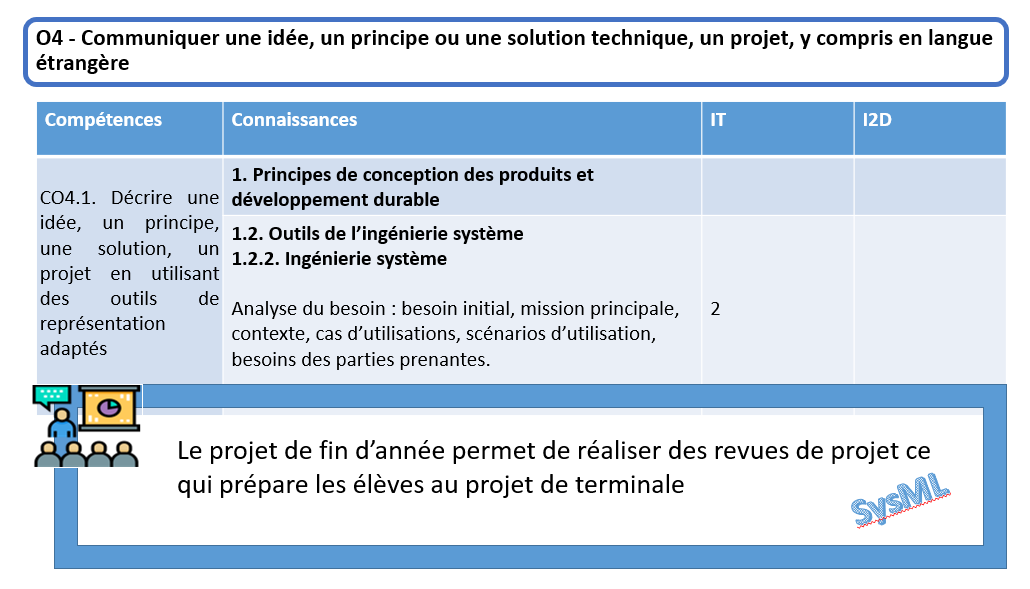 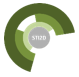 I2D
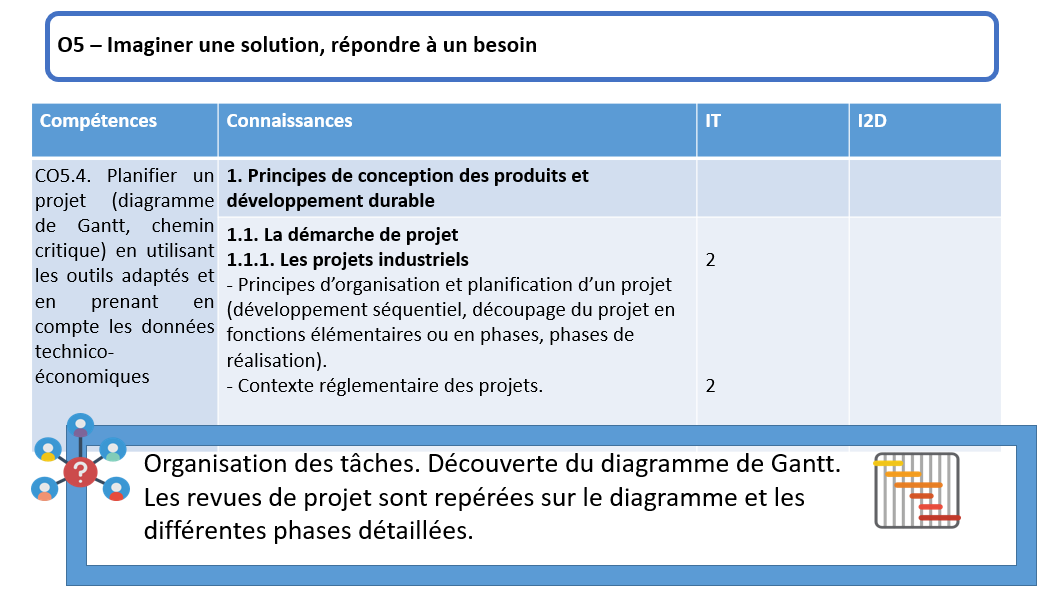 I.S.
O4 - Communiquer une idée, un principe ou une solution technique, un projet, y compris en langue étrangère
O5 – Imaginer une solution, répondre à un besoin
IT
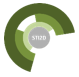 Phase 2 :
Etude comportementale
+
Apports de connaissances
+
Construction du diagramme d’activités
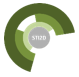 Situation problème 	Démarche pédagogique mobilisée
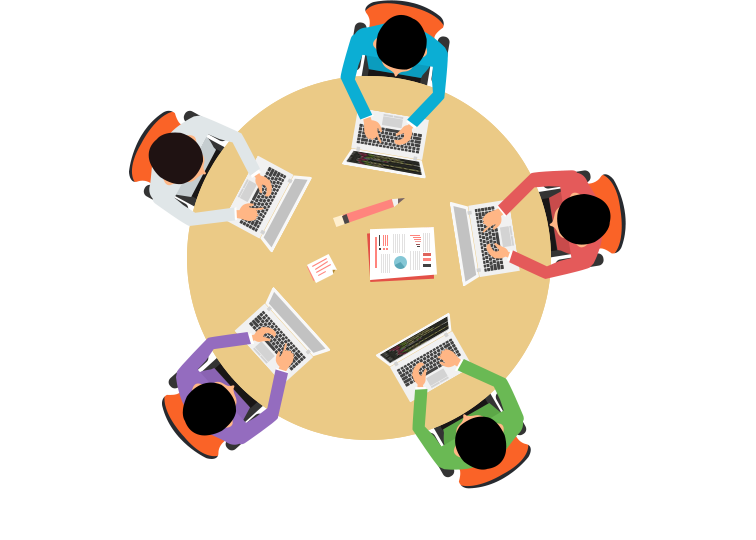 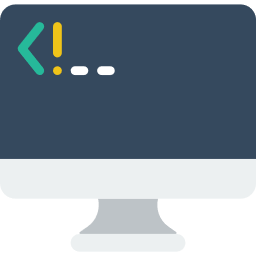 Un capteur différent est fourni à chaque équipe ainsi qu’un document de guidance format html, par exemple, et un diaporama à compléter.







Les capteurs permettent d’acquérir différents paramètres (température, humidité, pression atmosphérique, luminosité, particules…).
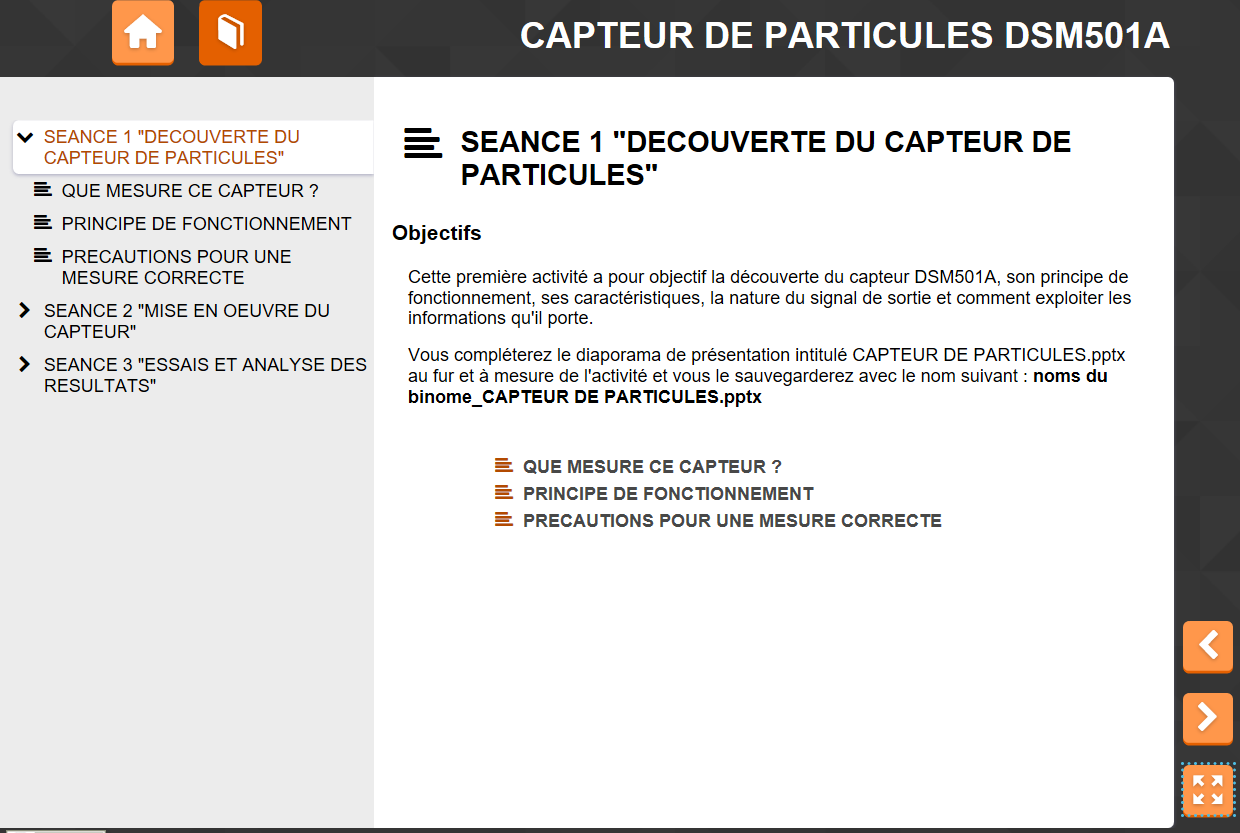 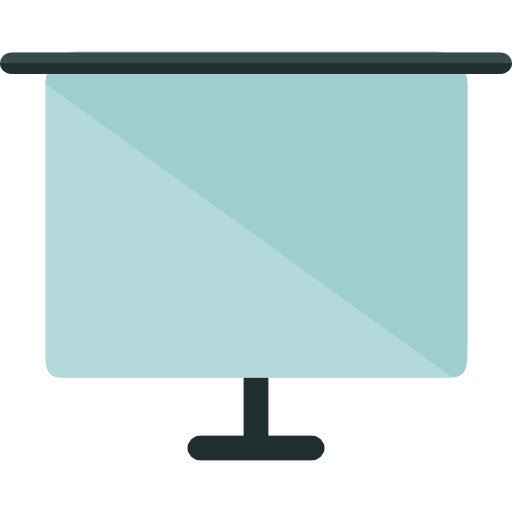 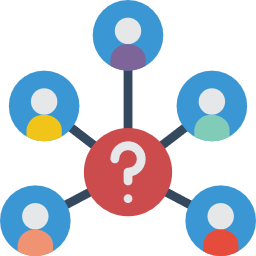 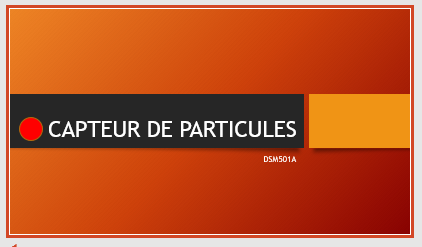 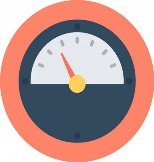 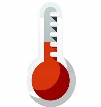 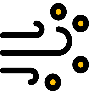 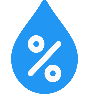 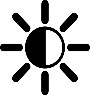 Les connaissances de « Sciences Physiques-Chimie » sont mobilisées lors de cette activité.
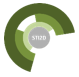 Situation problème 	Démarche pédagogique mobilisée
Pour chacun des capteurs, il faut imaginer quelle pollution il pourrait détecter et de quelle façon l’étalonner.
Cela implique que chaque équipe conçoive 
	un protocole expérimental, 
	un algorigramme 
	et le code correspondant.
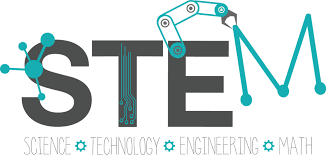 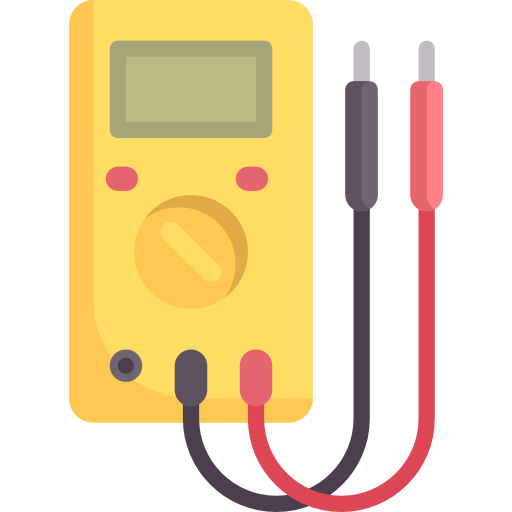 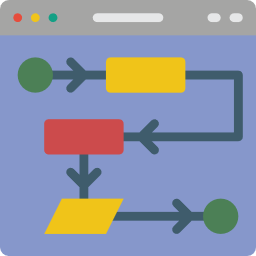 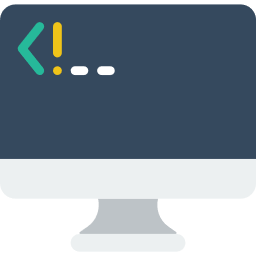 Chaque équipe rendra compte de ses travaux à l’oral.
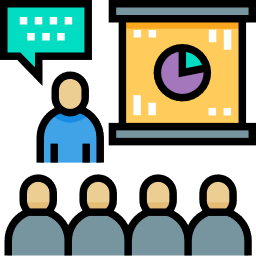 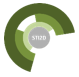 I2D
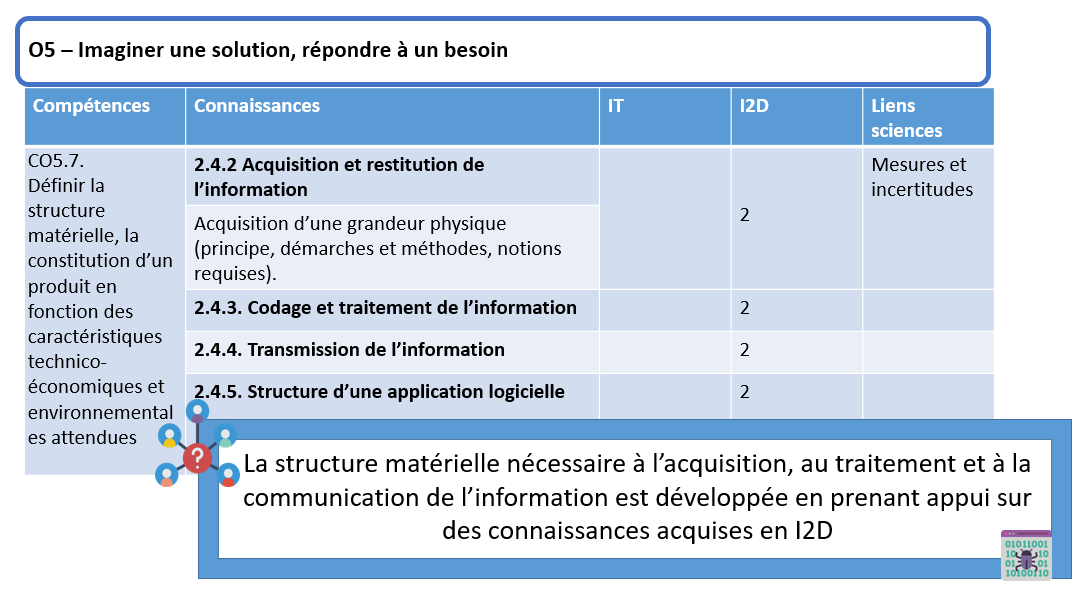 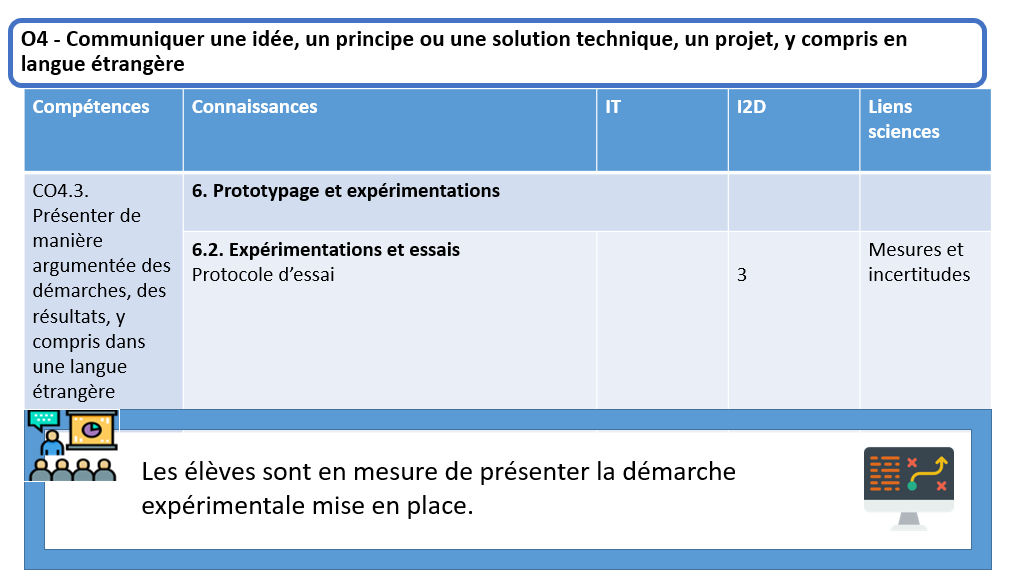 I2D
O4 - Communiquer une idée, un principe ou une solution technique, un projet, y compris en langue étrangère
O5 – Imaginer une solution, répondre à un besoin
IT
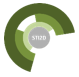 Les connaissances liées à l’acquisition de l’information
L’utilisation des différents capteurs fournis met en évidence le besoin de se référer à des connaissances vues en I2D
Nature des signaux
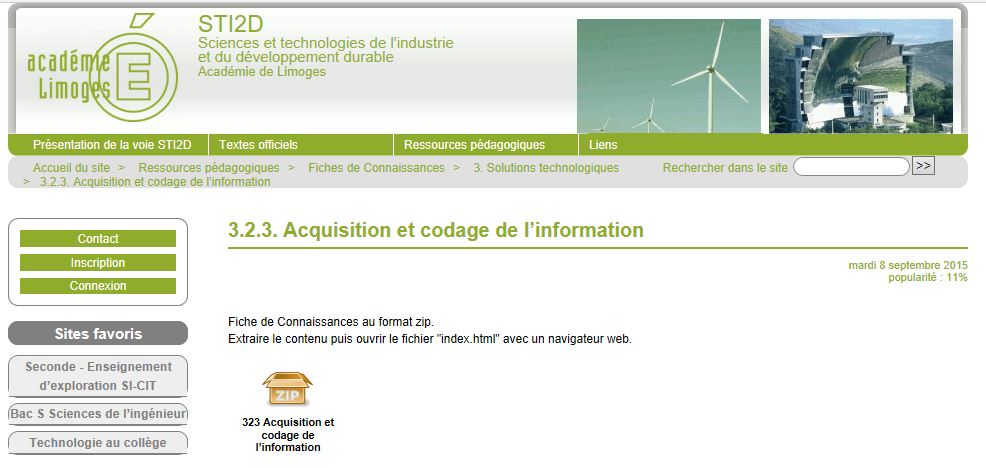 Protocole d’expérimentation
Mobilisation du numérique pour la mise à disposition de ressources
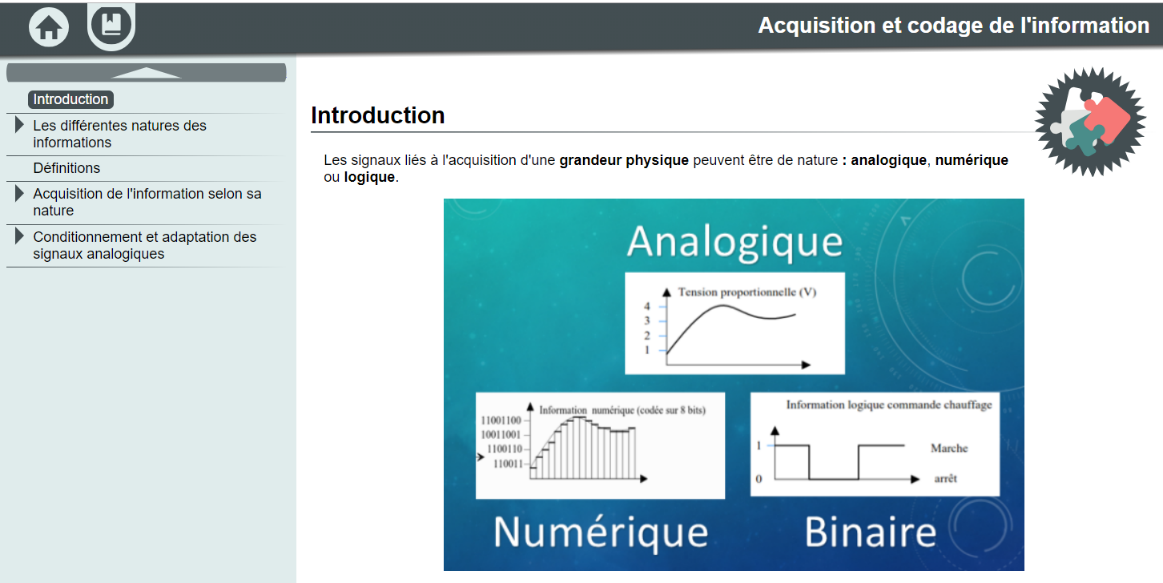 Signaux numériques : bus one wire, bus I2C….
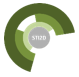 Analyse comportementale relative au système de préhension
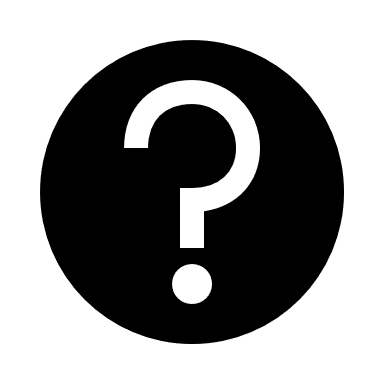 À ce stade le capteur de pollution définitif est imposé. 

Les équipes doivent donc mener une réflexion sur l’intégration du capteur ainsi que sur la saisie du flacon pollué.
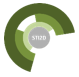 Analyse fonctionnelle - Diagramme d’activités du système
Selon les tâches qui lui incombent, chaque équipe élabore un algorigramme .
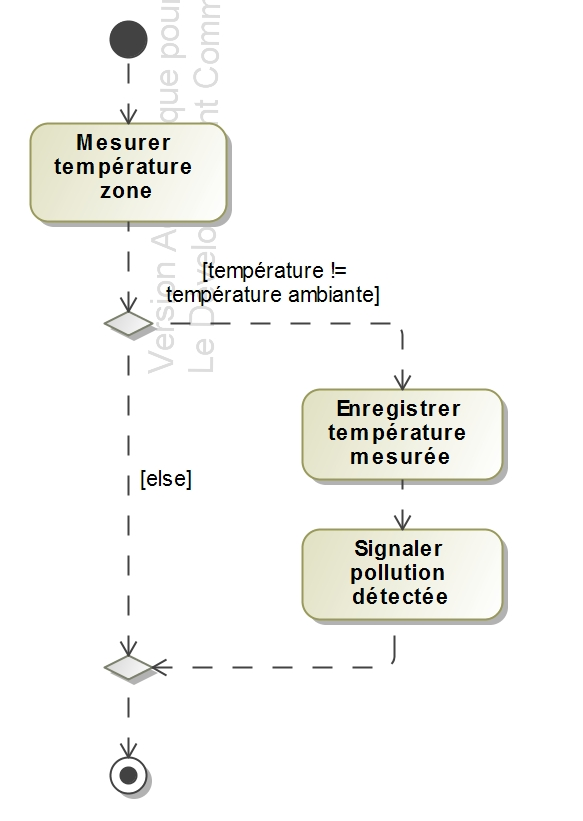 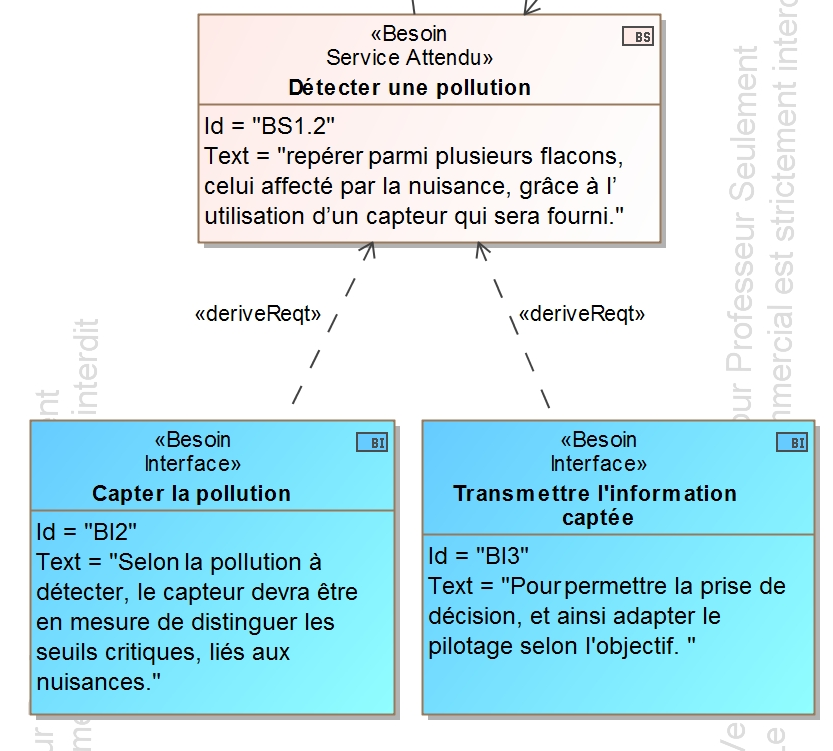 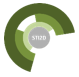 Phase 3 :
Recherche de solutions constructives
+
Apports de connaissances
+
Modélisation - Design
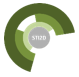 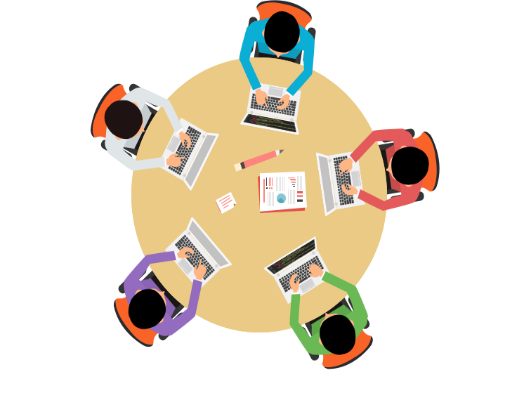 EE
Recherche de solutions constructives
ITEC
SIN
Pour cette étape du projet les membres de chaque équipe doivent se partager les tâches.
2 élèves travaillent sur la recherche de solutions constructives du système de préhension.
2 élèves travaillent sur la recherche de solutions constructives de la chaîne d’information :
Acquisition, traitement et communication sur une IHM à distance.
1 élève travaille sur la recherche de solutions constructives de la chaîne de puissance : 
Alimentation, distribution de la puissance et conversion.
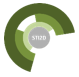 I2D
O5 – Imaginer une solution, répondre à un besoin
IT
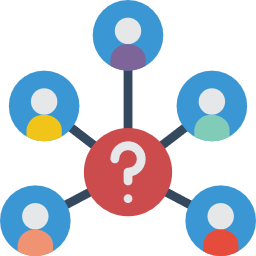 Le projet permet de faire découvrir les différents rôles possibles pour les membres d’une équipe.
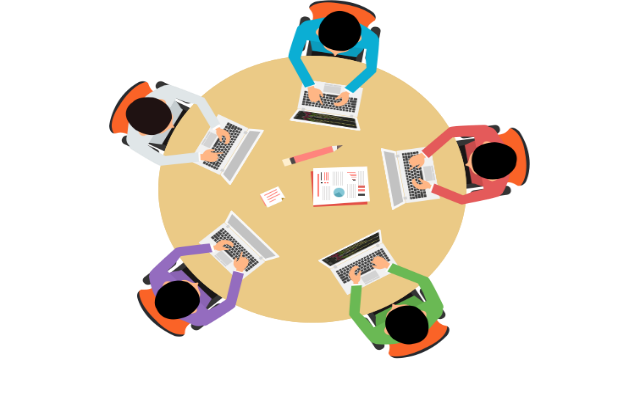 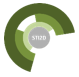 Exemple d’un travail d’élève
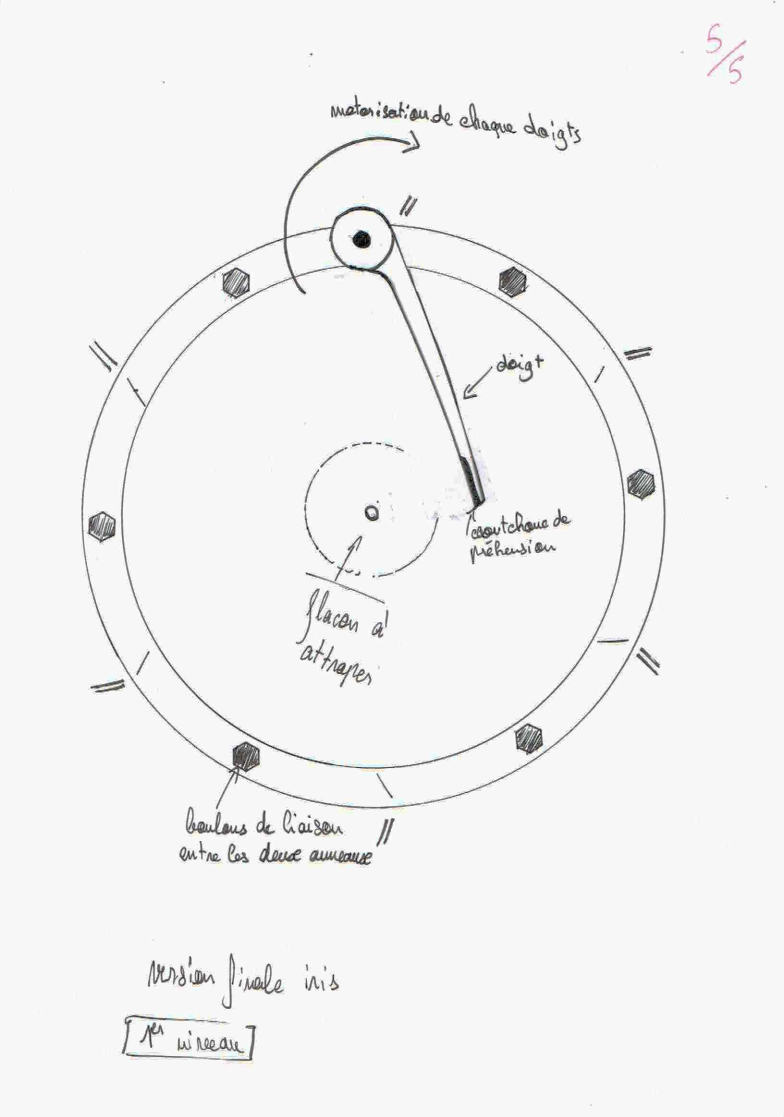 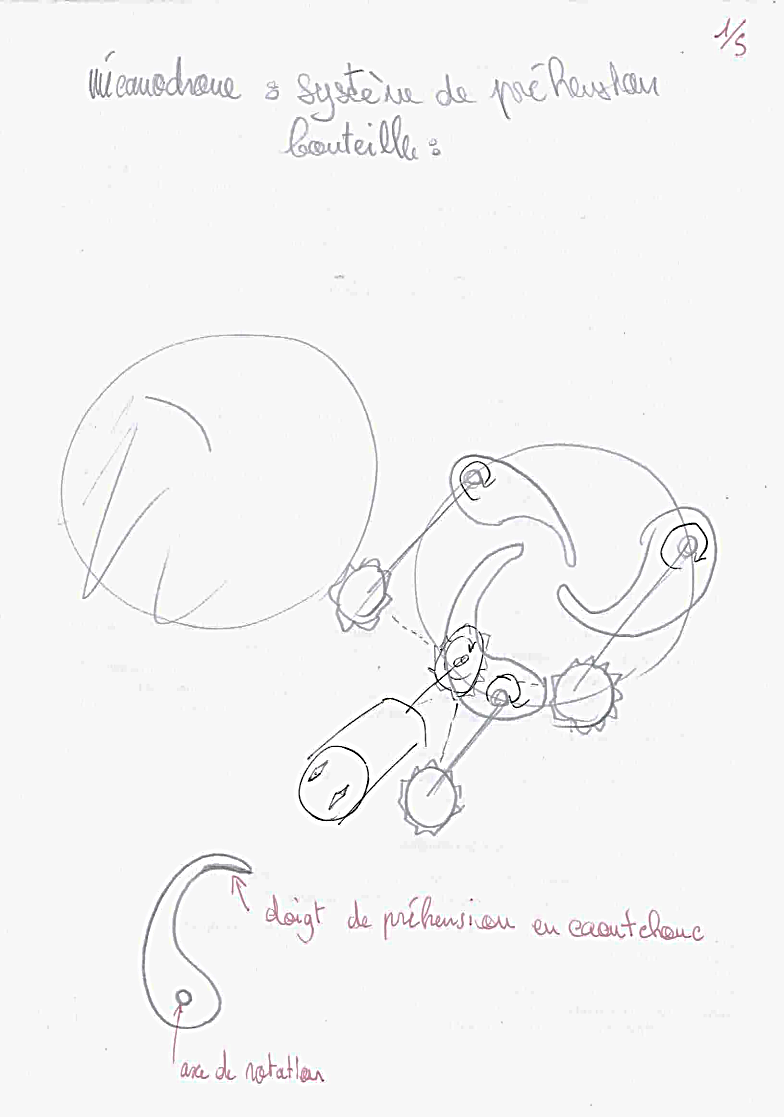 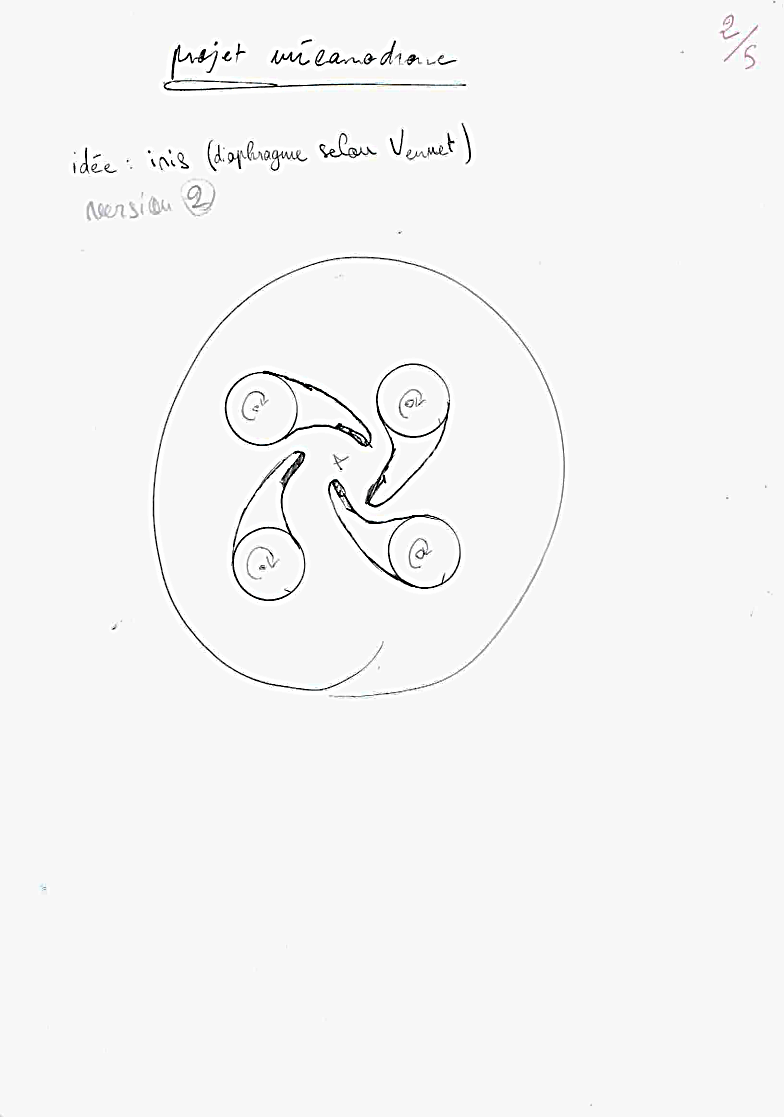 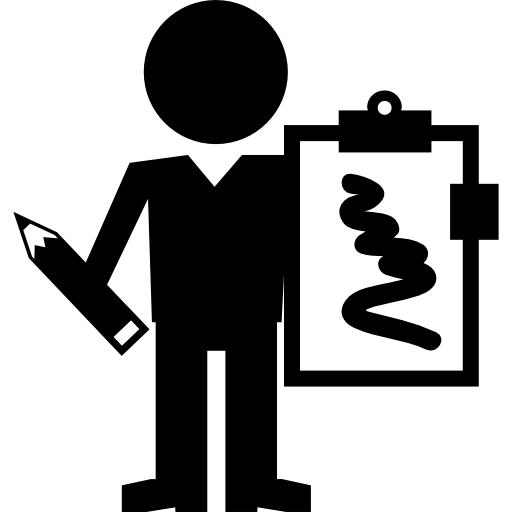 L’enseignant décrit et traduit les idées des élèves si nécessaire.
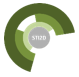 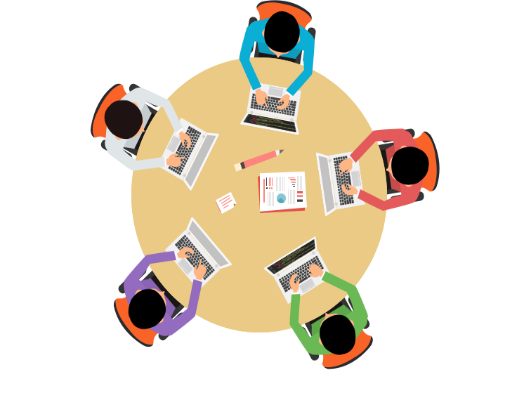 EE
Recherche de solutions constructives
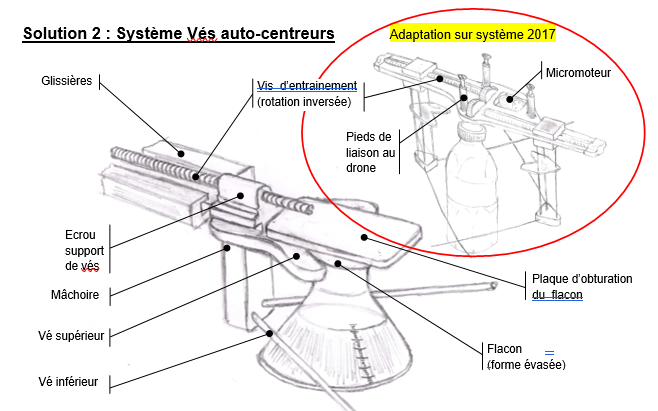 ITEC
SIN
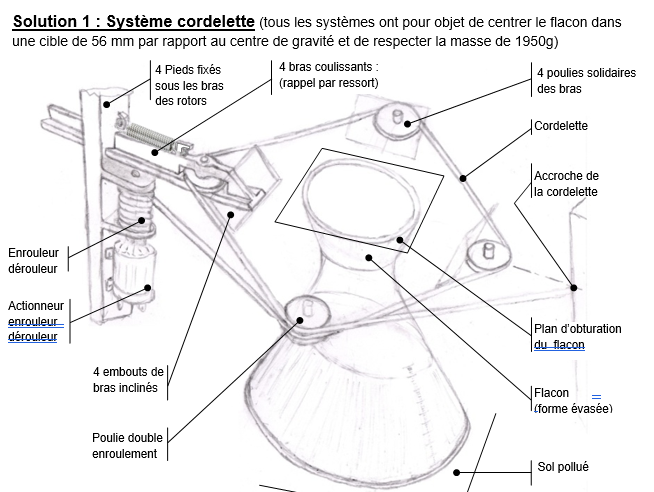 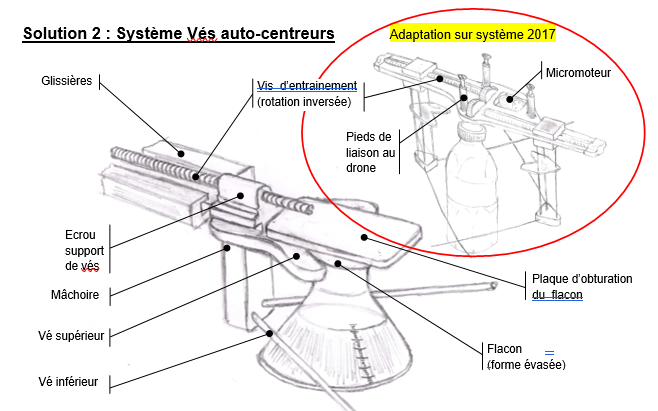 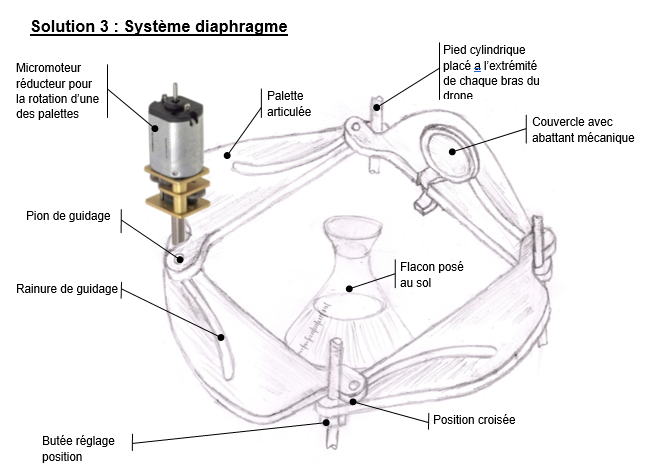 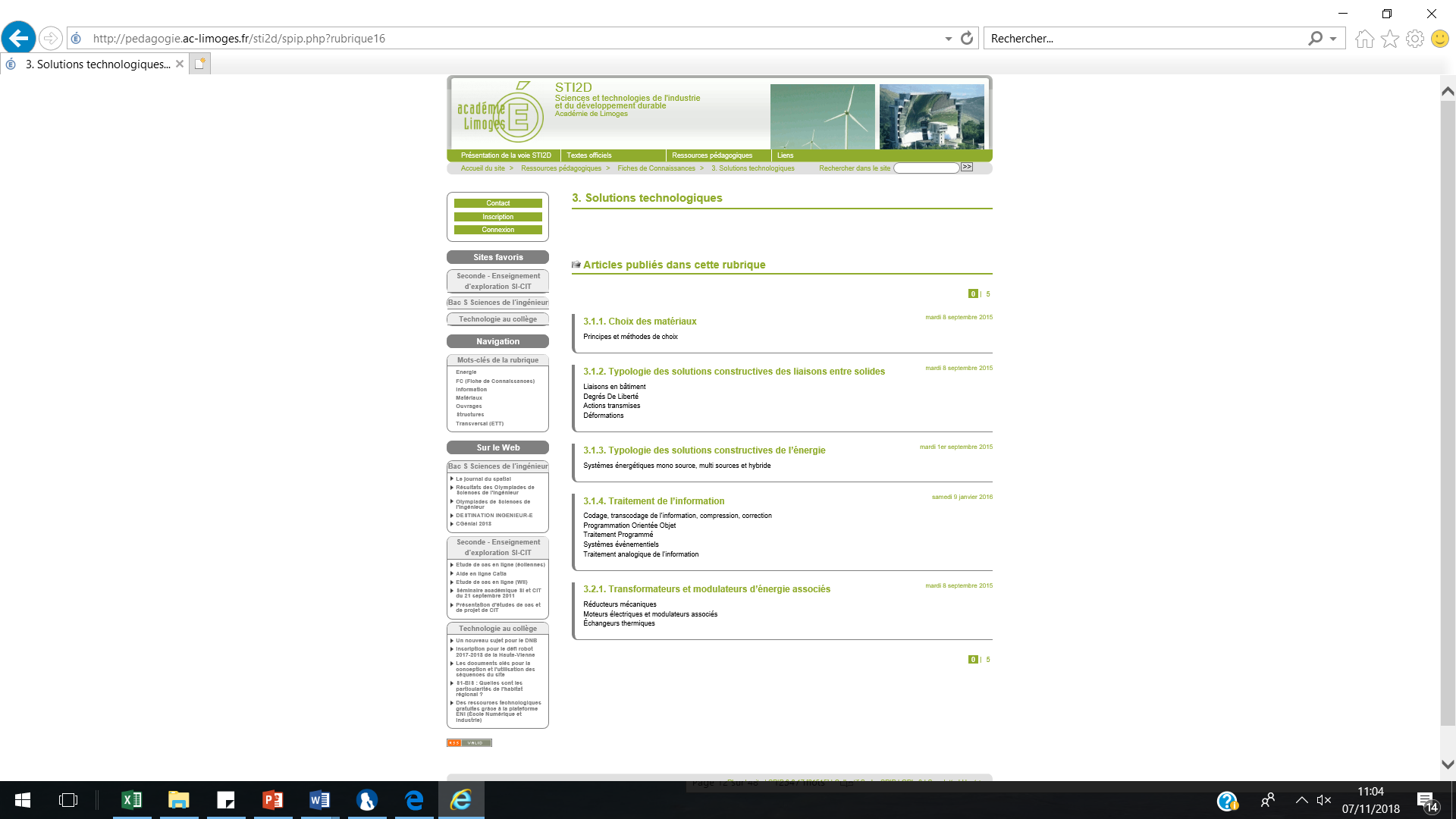 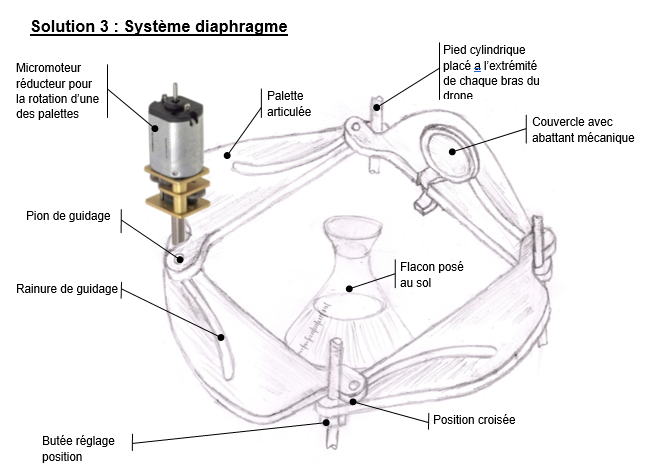 Démarche de créativité
Mobilisation du numérique pour la mise à disposition de ressources
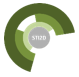 I2D
O4 – Communiquer une idée, un principe ou une solution technique, un projet, y compris en langue étrangère
IT
Créativité
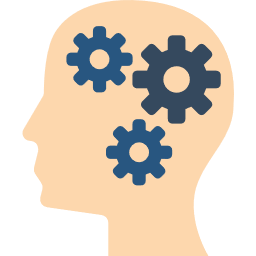 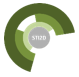 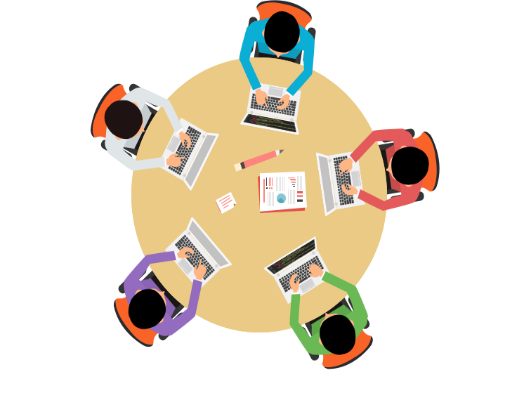 EE
Recherche de solutions constructives
ITEC
SIN
Intégration de la solution constructive choisie pour la conversion de puissance électrique en puissance mécanique de rotation :
L’enseignant fait le choix d’une machine de petite taille à disposition dans le laboratoire
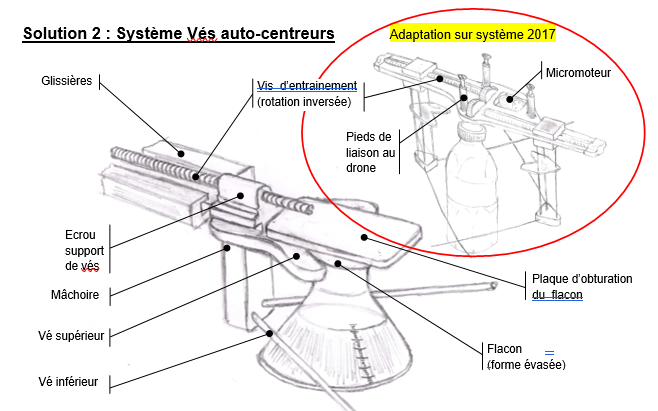 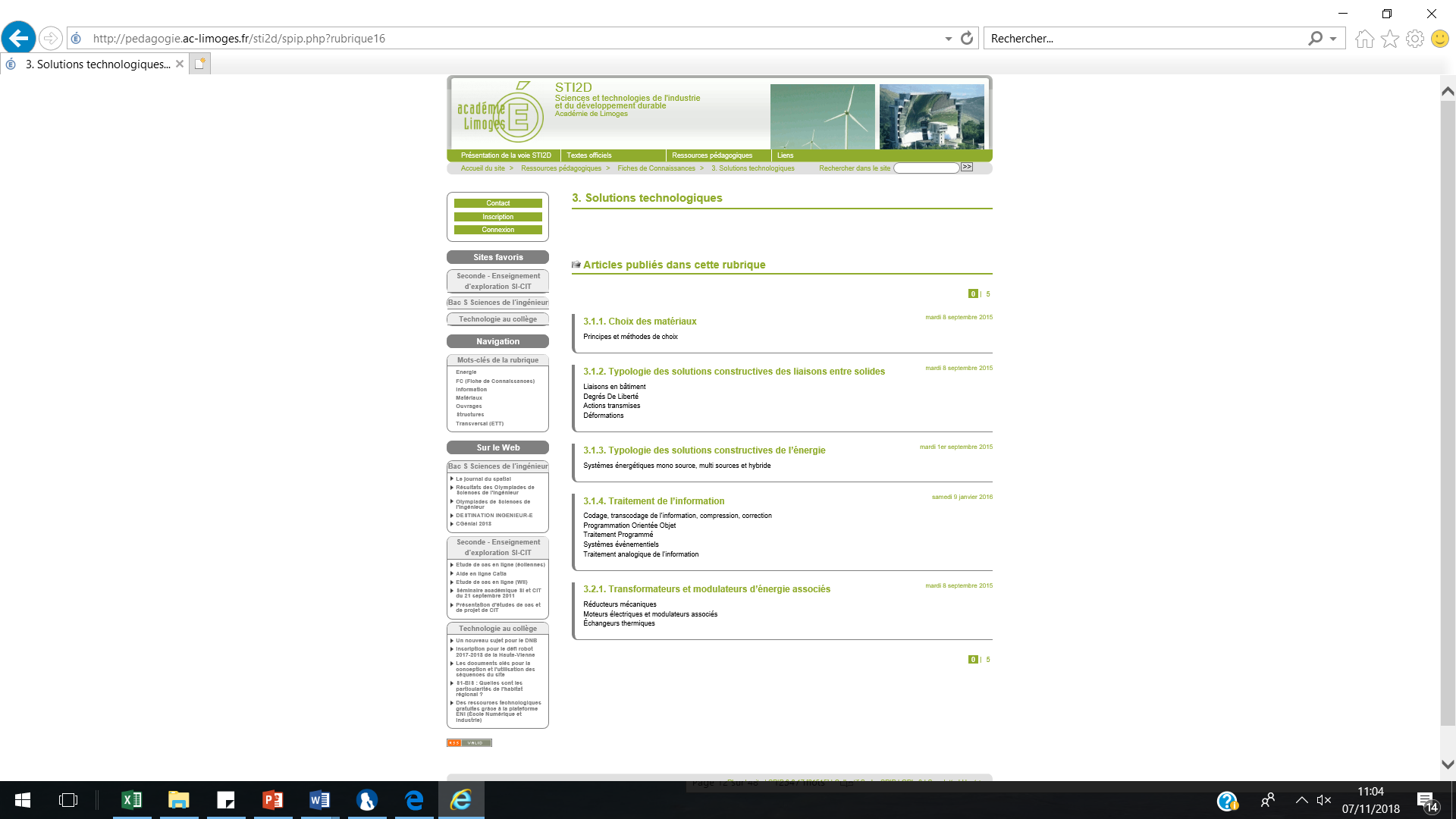 Démarche de créativité
Mobilisation du numérique pour la mise à disposition de ressources
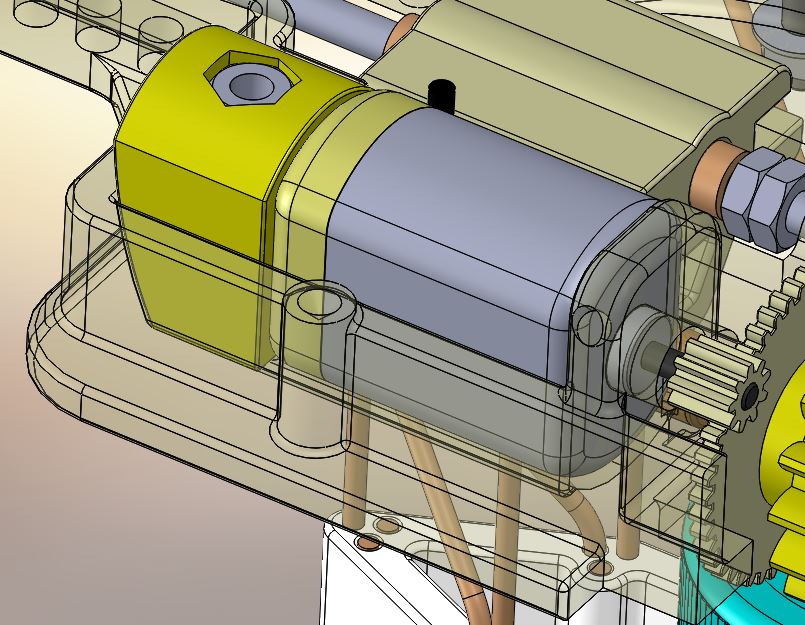 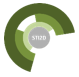 Situation problème : 30 secondes maximum pour saisir le flacon
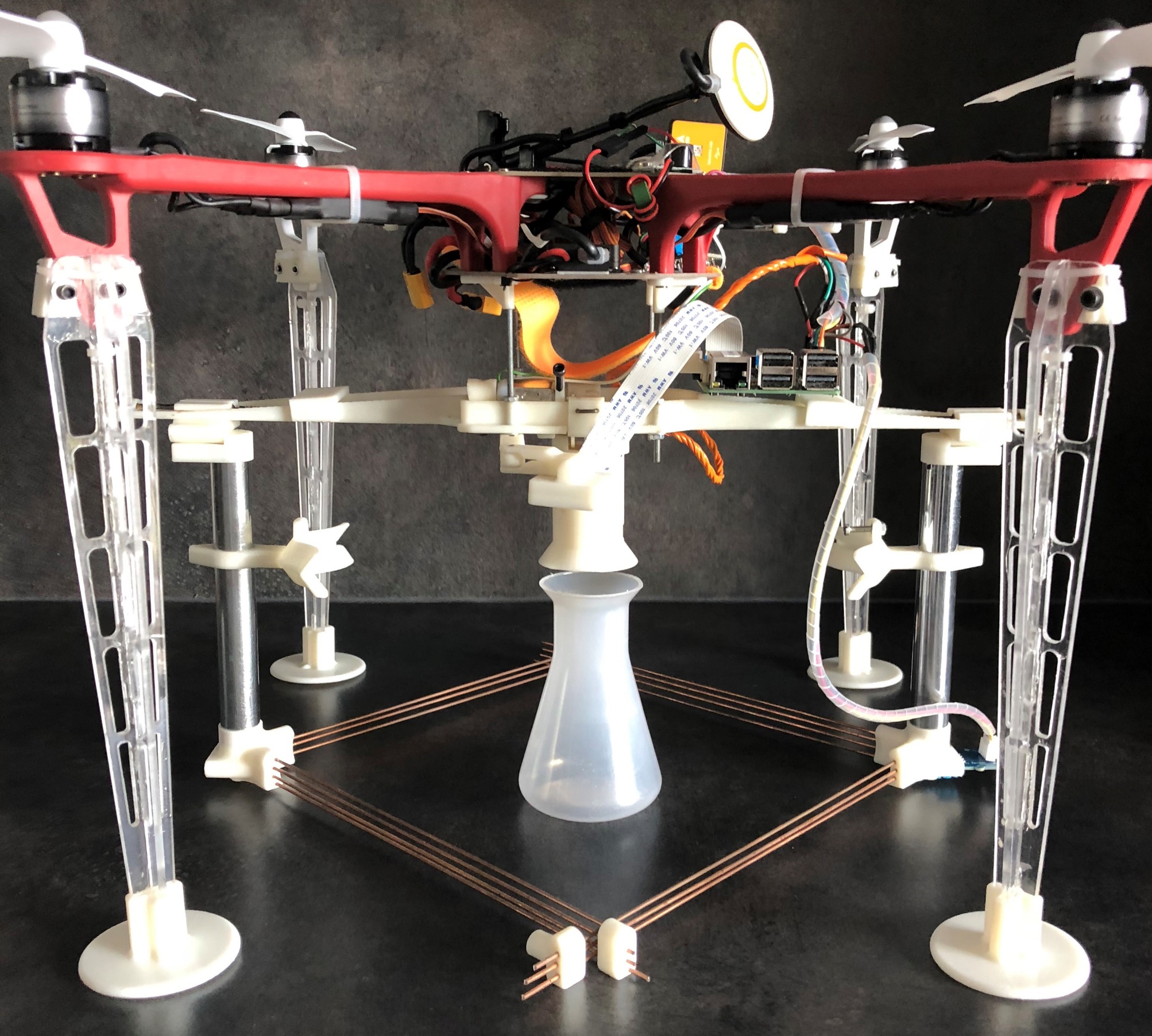 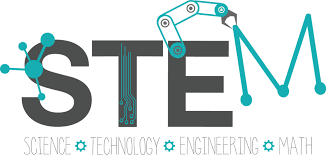 30’’
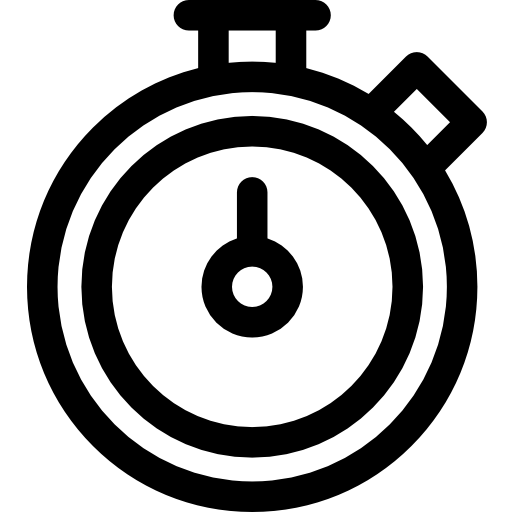 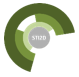 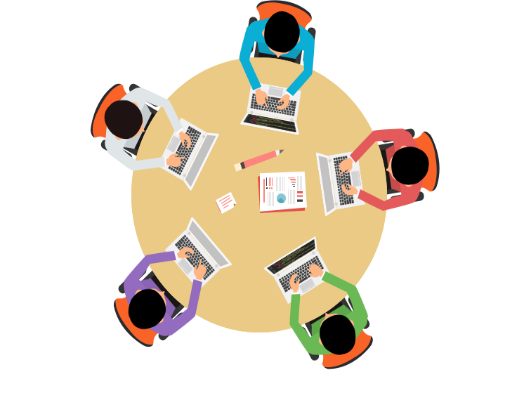 EE
Essais de la machine afin de caractériser la vitesse de rotation
ITEC
SIN
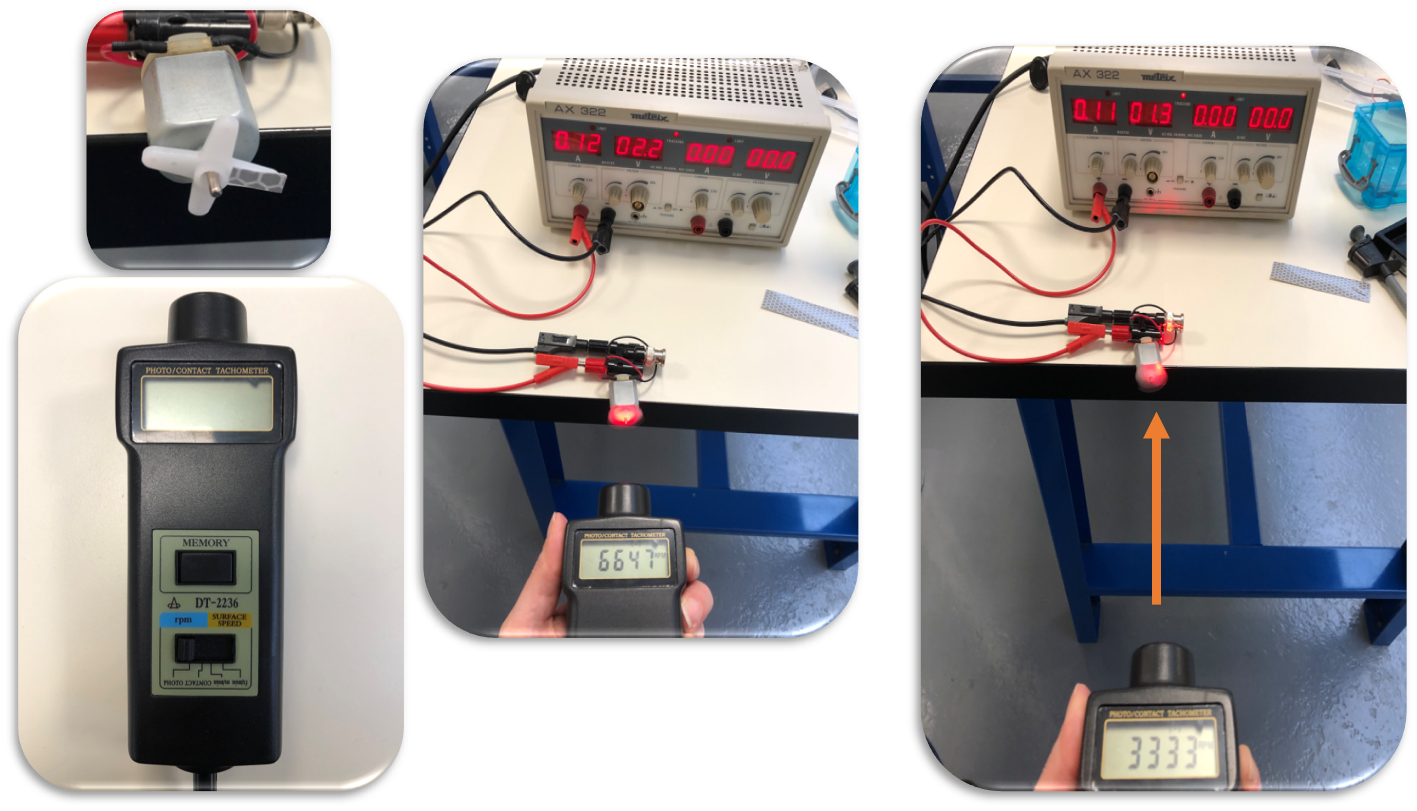 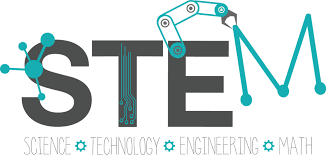 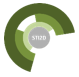 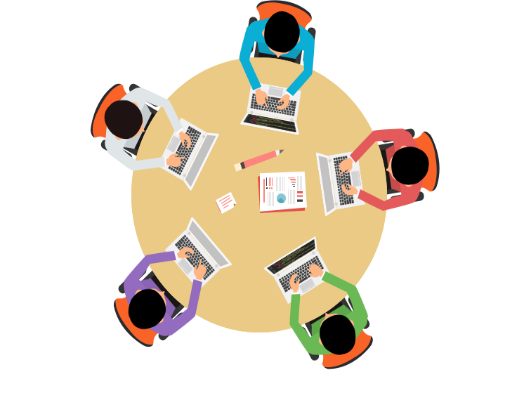 Variation de vitesse
EE
ITEC
SIN
On envisage une variation de vitesse par modulation de largeur d’impulsion
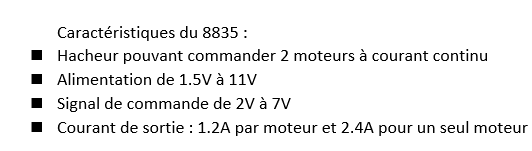 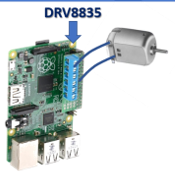 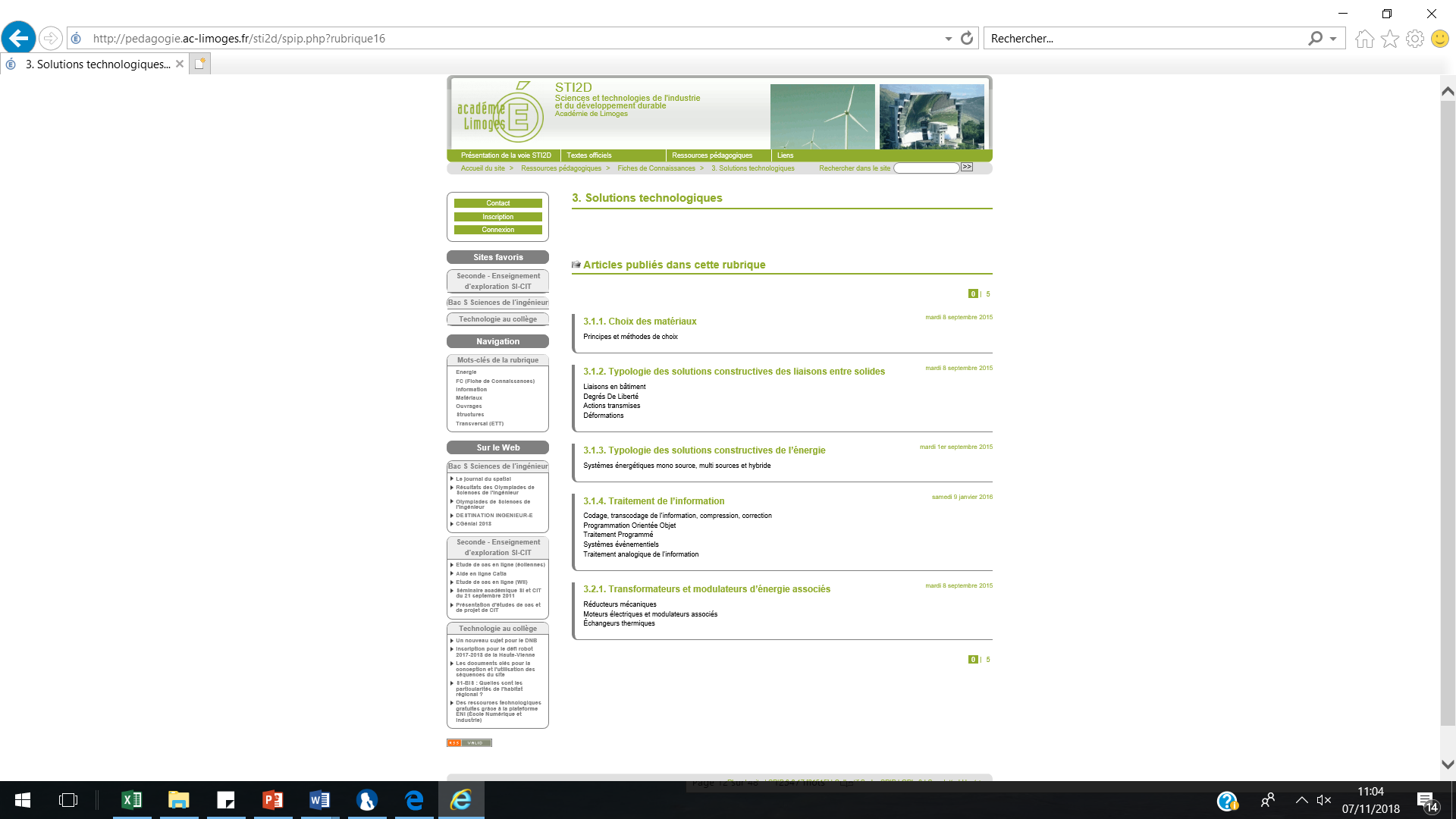 Mobilisation du numérique pour la mise à disposition de ressources
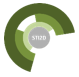 I2D
I2D
I2D
O5 – Imaginer une solution, répondre à un besoin
IT
IT
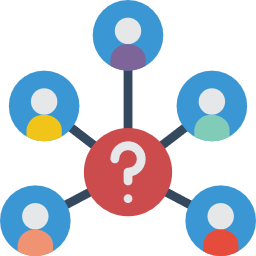 Utilisation des outils de représentation adaptés
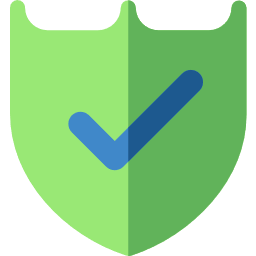 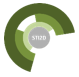 Exigences prises en compte pour le choix du système de préhension :
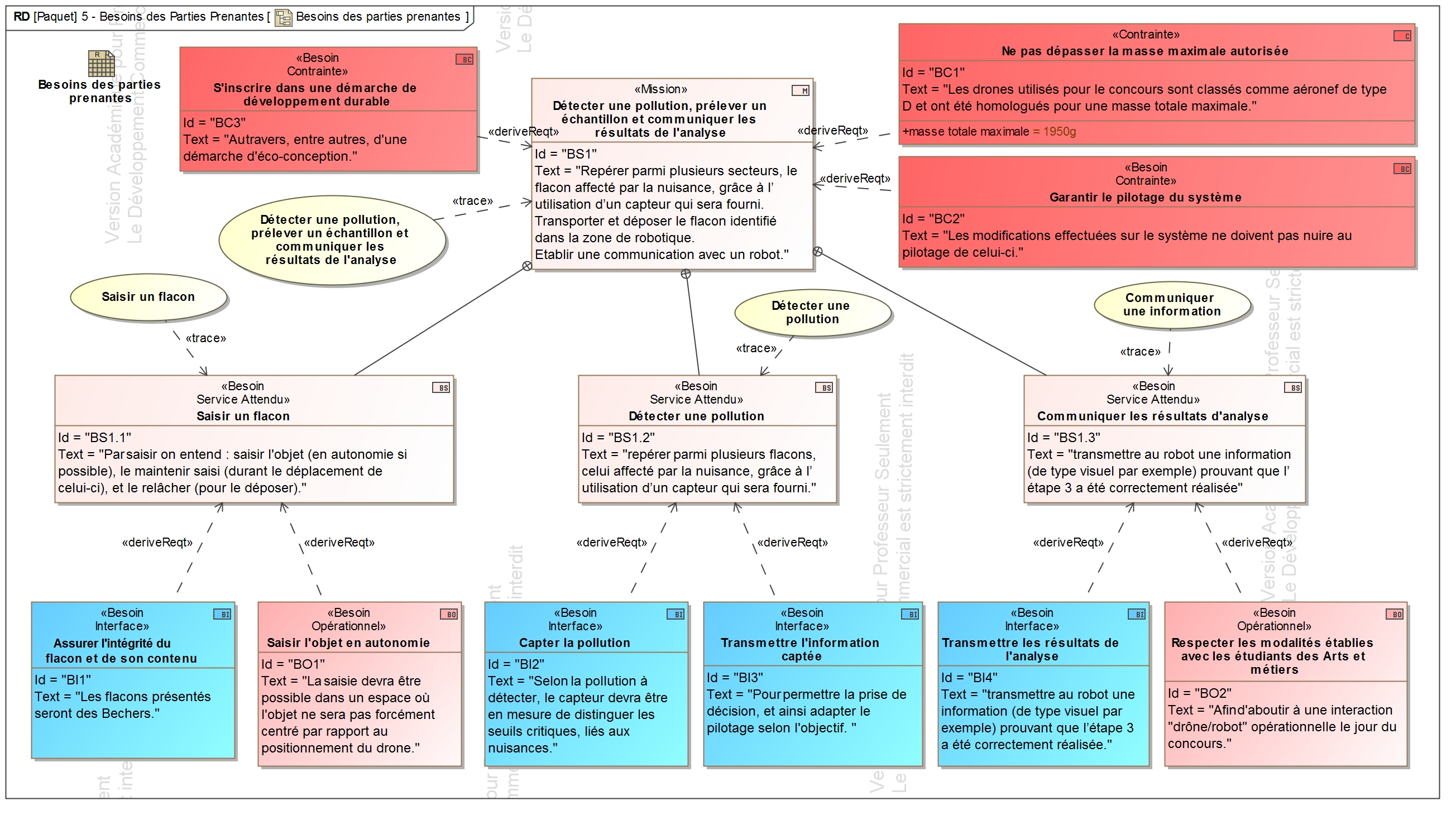 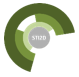 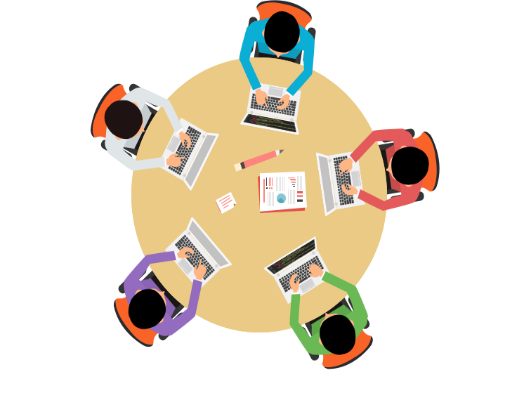 EE
Recherche de solutions constructives (système de préhension)
ITEC
SIN
Critères de choix
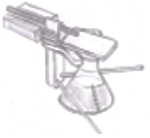 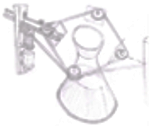 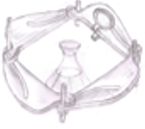 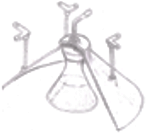 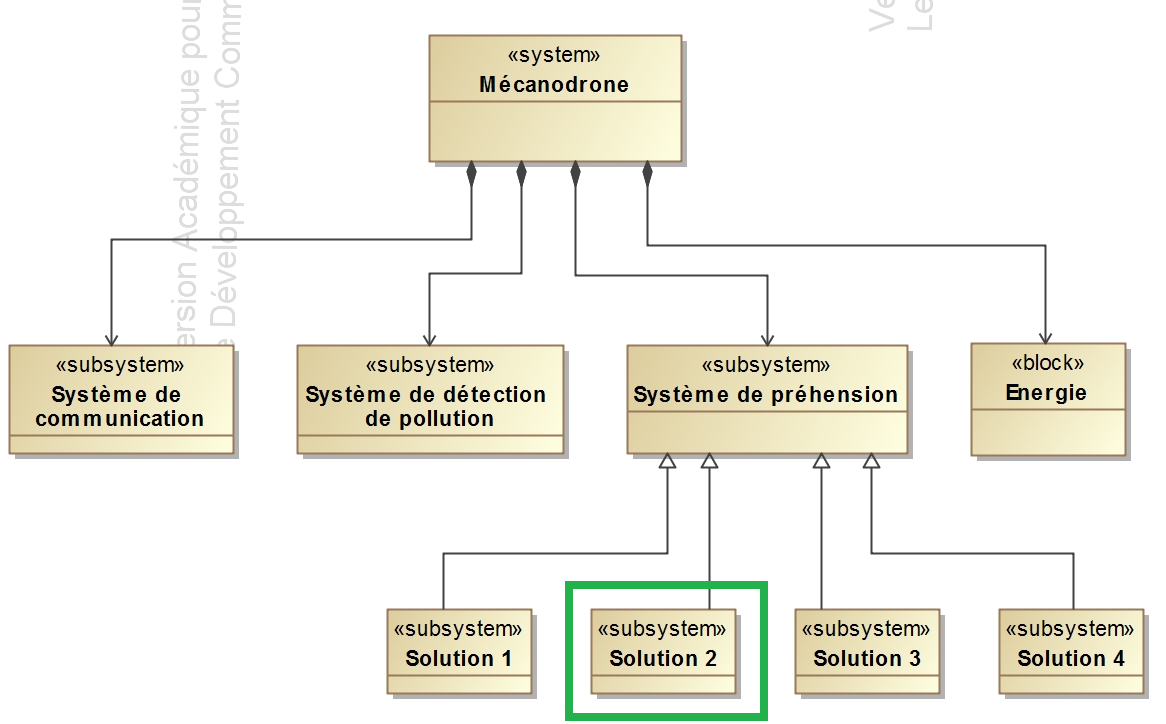 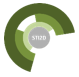 I2D
O5 – Imaginer une solution, répondre à un besoin
IT
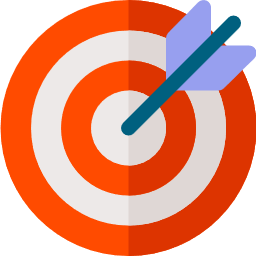 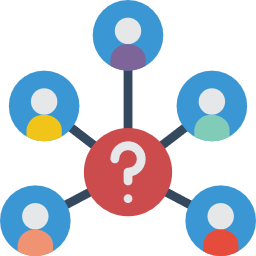 Les choix de solutions auront déjà été abordés en IT en cours d’année. Le projet permet de revenir sur ces connaissances.
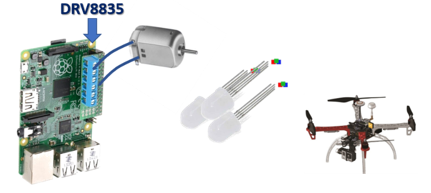 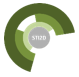 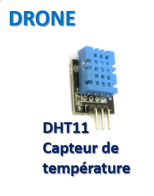 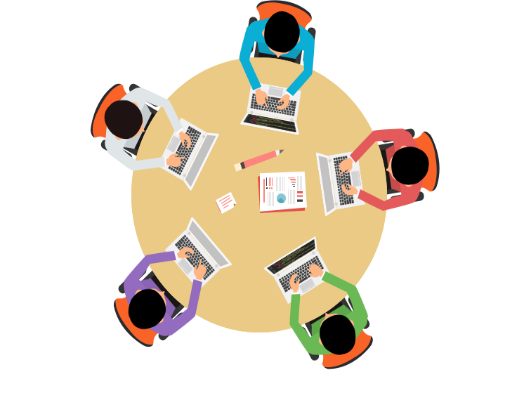 EE
Recherche de solutions constructives
ITEC
SIN
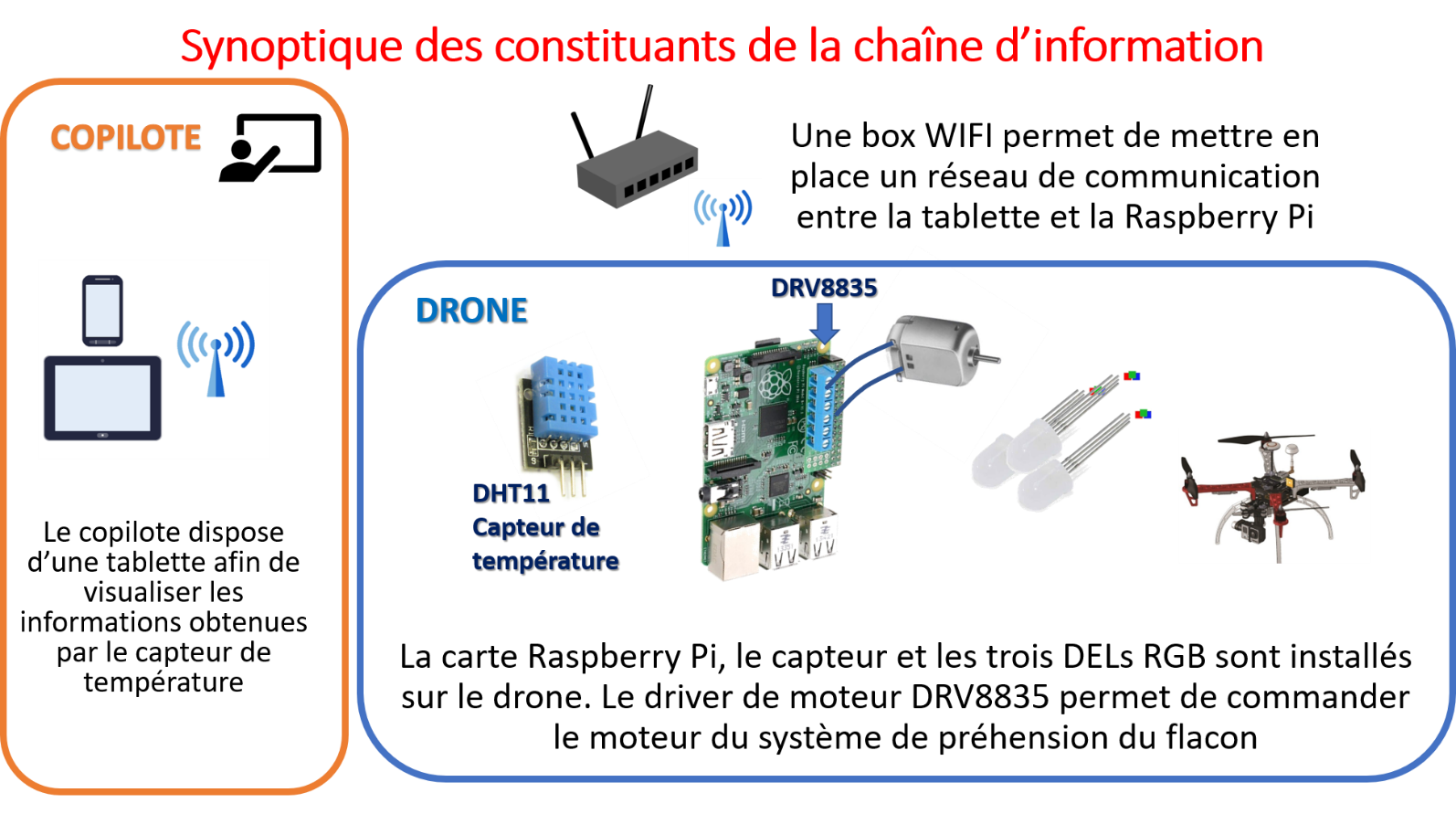 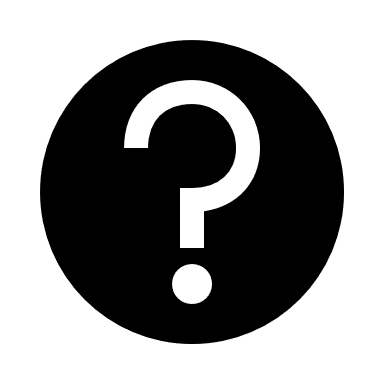 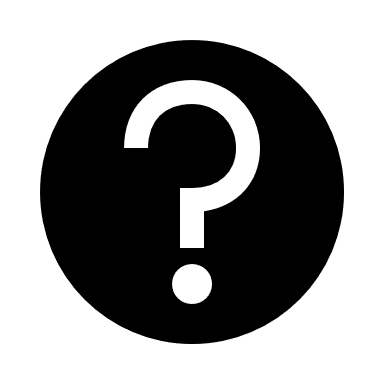 Chaîne d’information : le capteur est imposé. 
Traitement de l’information : Raspberry PI.
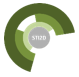 I2D
I2D
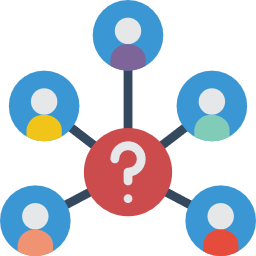 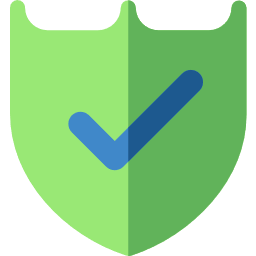 I2D
O5 – Imaginer une solution, répondre à un besoin
IT
IT
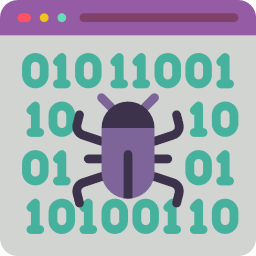 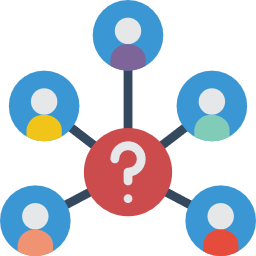 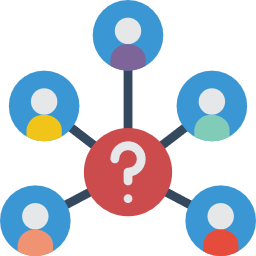 Structure matérielle nécessaire à l’acquisition, au traitement et à la communication de l’information développée en prenant appui sur des connaissances acquises en I2D
Utilisation des outils de représentation adaptés
Le choix des constituants de l’information 
répondant au besoin est facilité par les connaissances implémentées en I2D pendant les deux premiers trimestres.
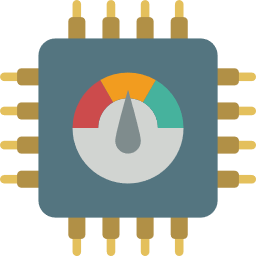 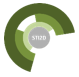 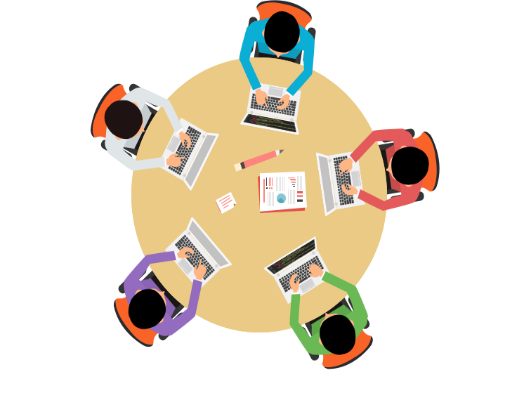 EE
Modélisation de la solution retenue
ITEC
SIN
Les modèles numériques du drone et du flacon sont fournis.
En IT, se limiter à modifier/compléter un assemblage à partir d’un composant fourni.
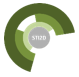 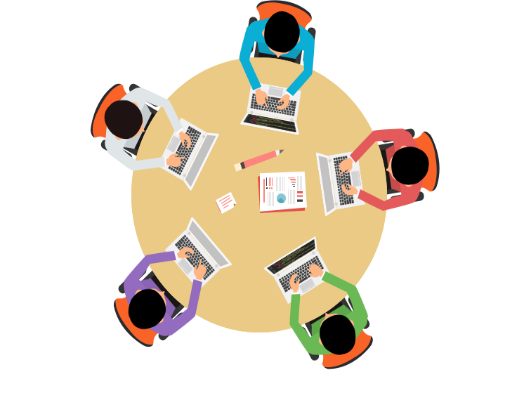 EE
Optimisation et choix des solutions retenues
Optimisation volumique par rapport aux surfaces fonctionnelles
ITEC
SIN
Hiérarchiser et justifier les critères de choix :
Critère prépondérant : Masse
Matériau recyclable
Critère de réalisation
Prototypage par dépôt de fil
Industrialisation en Injection plastique
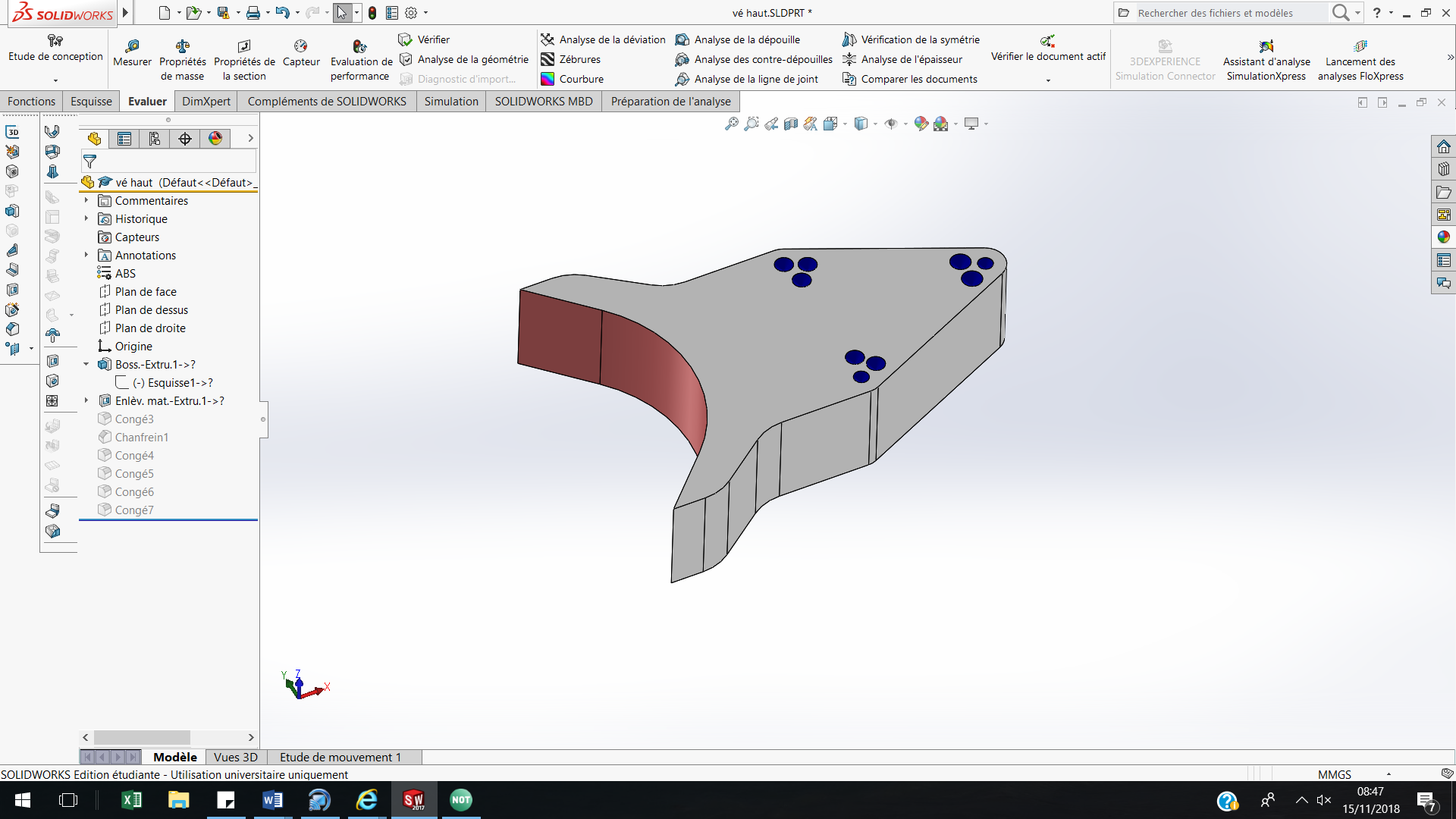 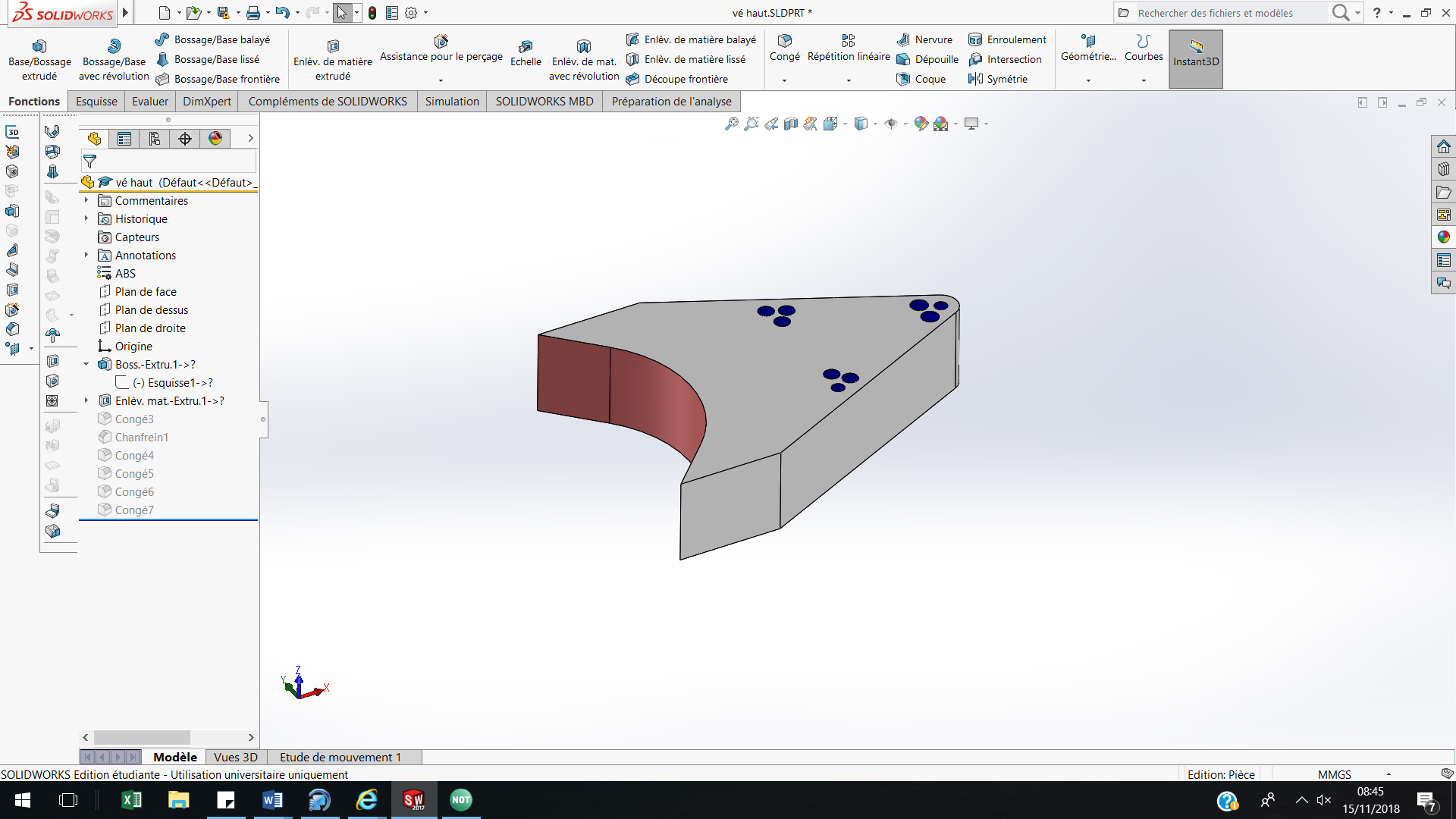 Choix final : ABS
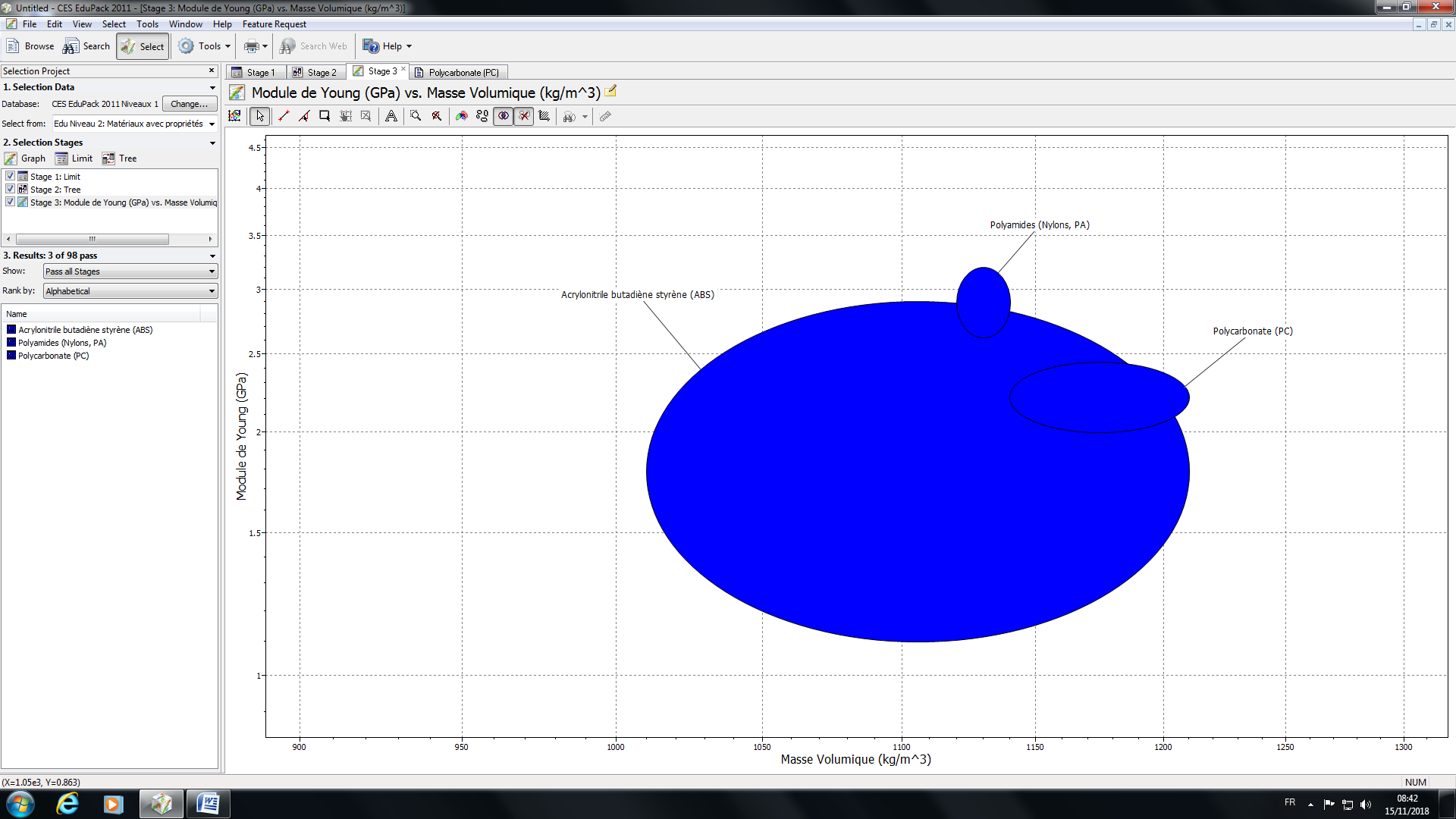 Masse : 7,5 grammes
Masse: 5,96 grammes
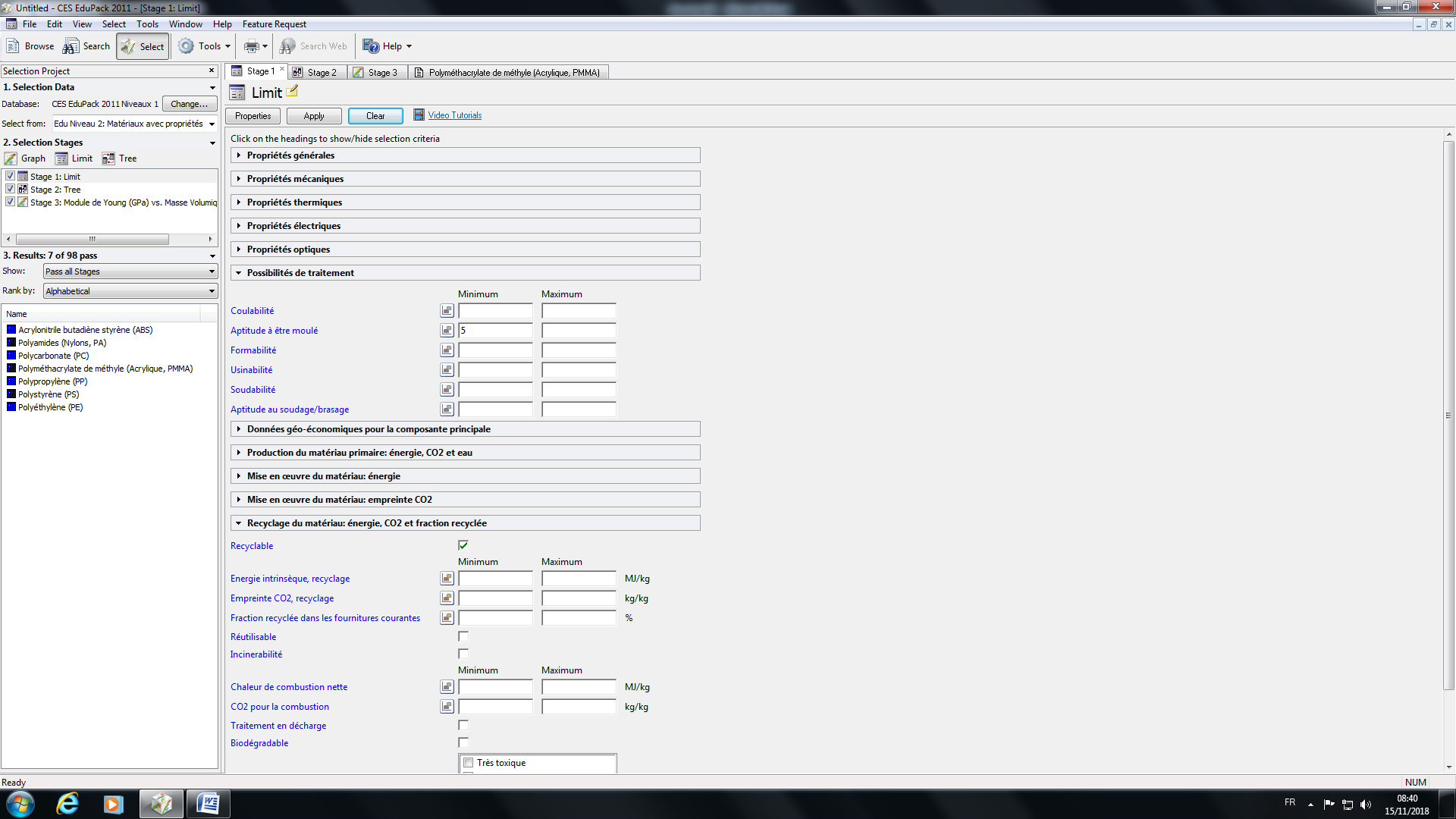 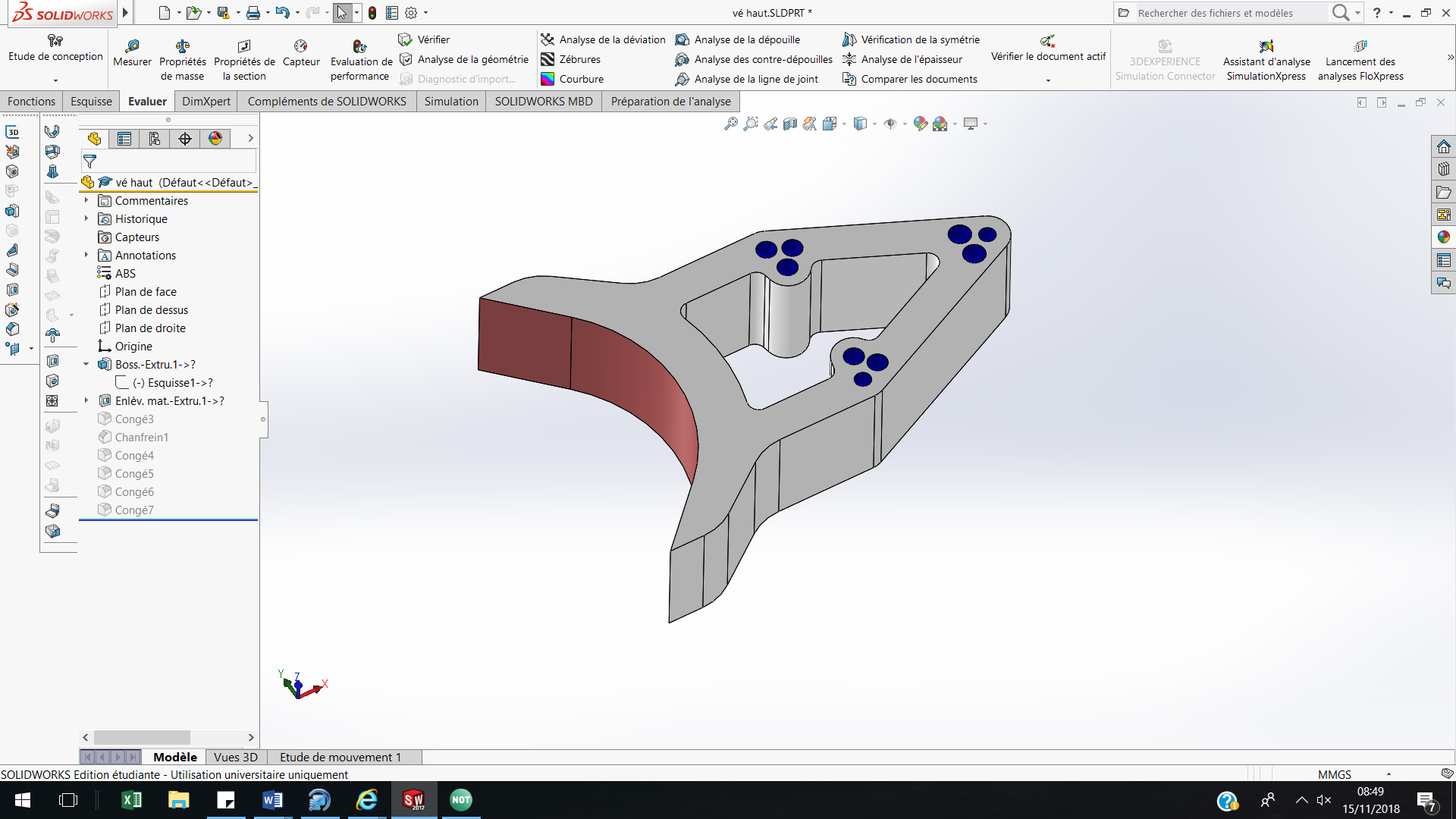 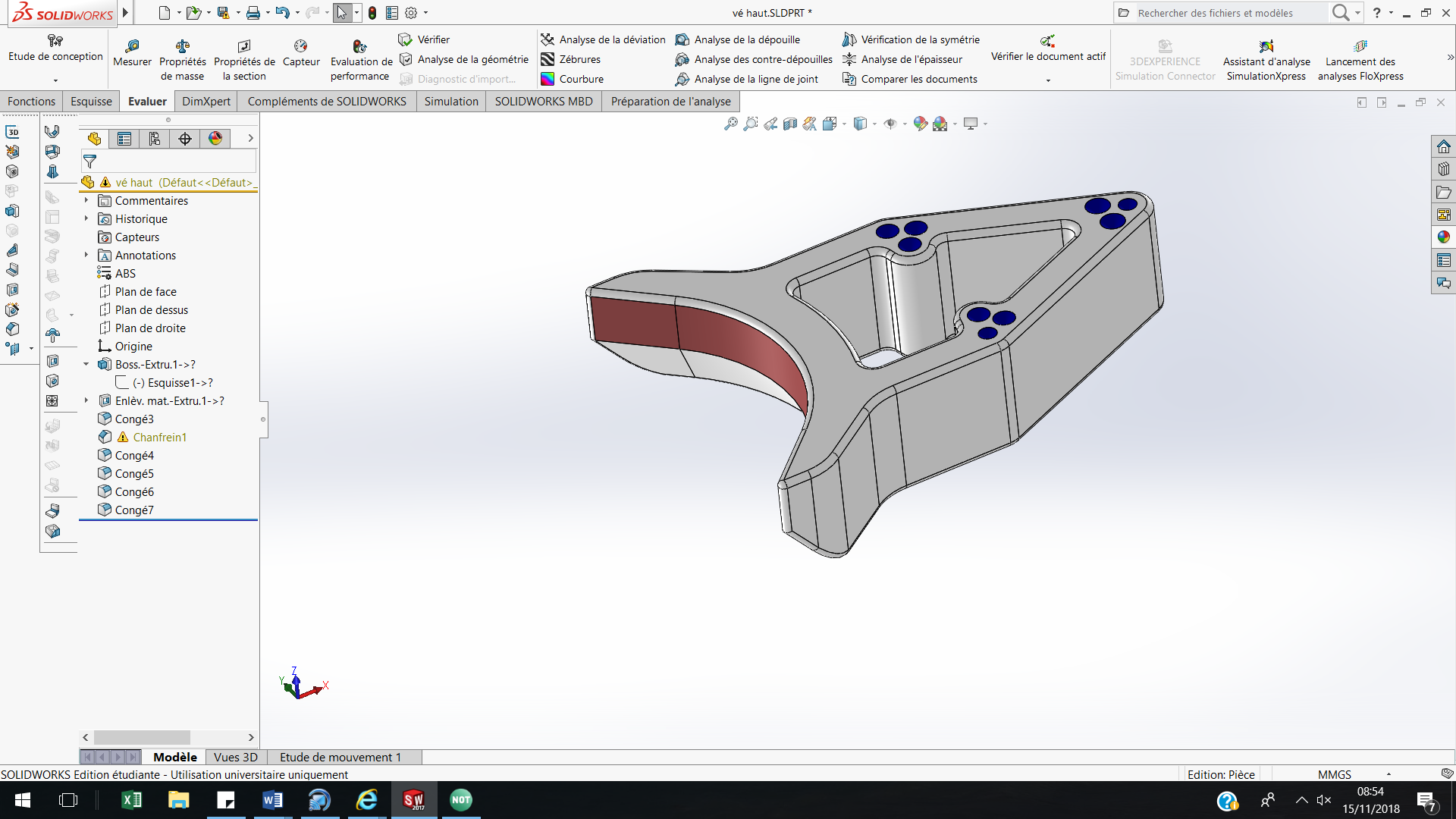 Masse : 4,04 grammes
Masse : 3,72 grammes
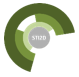 I2D
O5 – Imaginer une solution, répondre à un besoin
IT
Les élèves doivent être en mesure de mettre en œuvre une démarche structurée et argumentée de choix de couple matériau/procédé sur des cas simples.
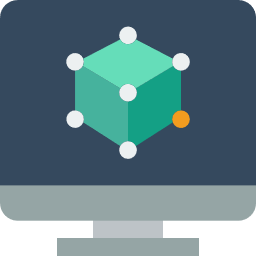 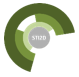 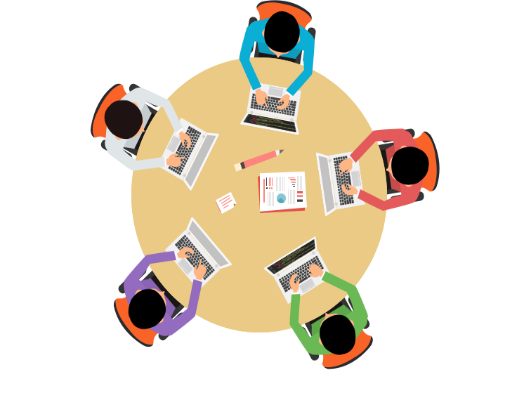 EE
Modélisation et design de l’IHM
ITEC
SIN
Les élèves proposent différentes possibilités d’IHM en se basant sur le diagramme d’activités réalisé lors de l’étape d’analyse du besoin
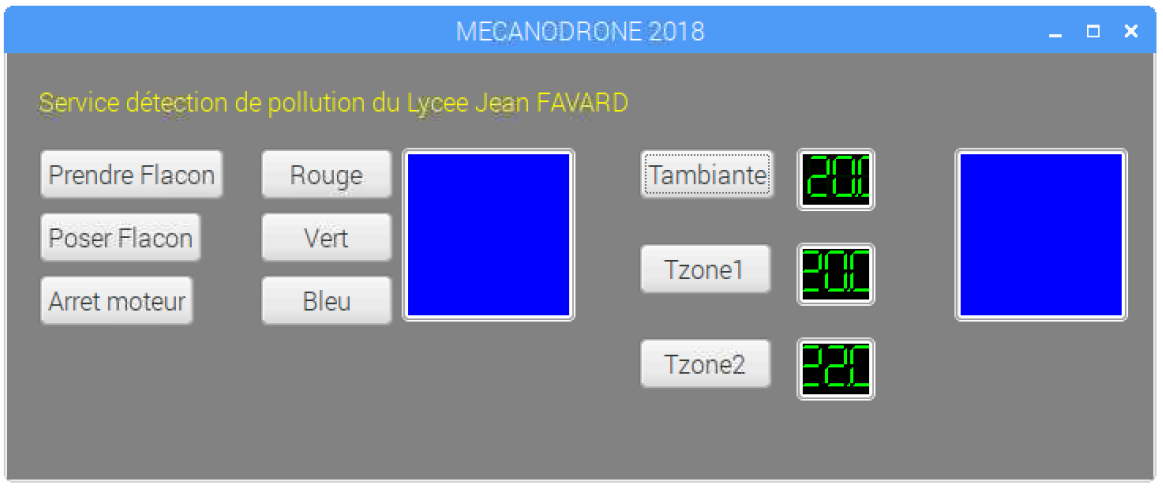 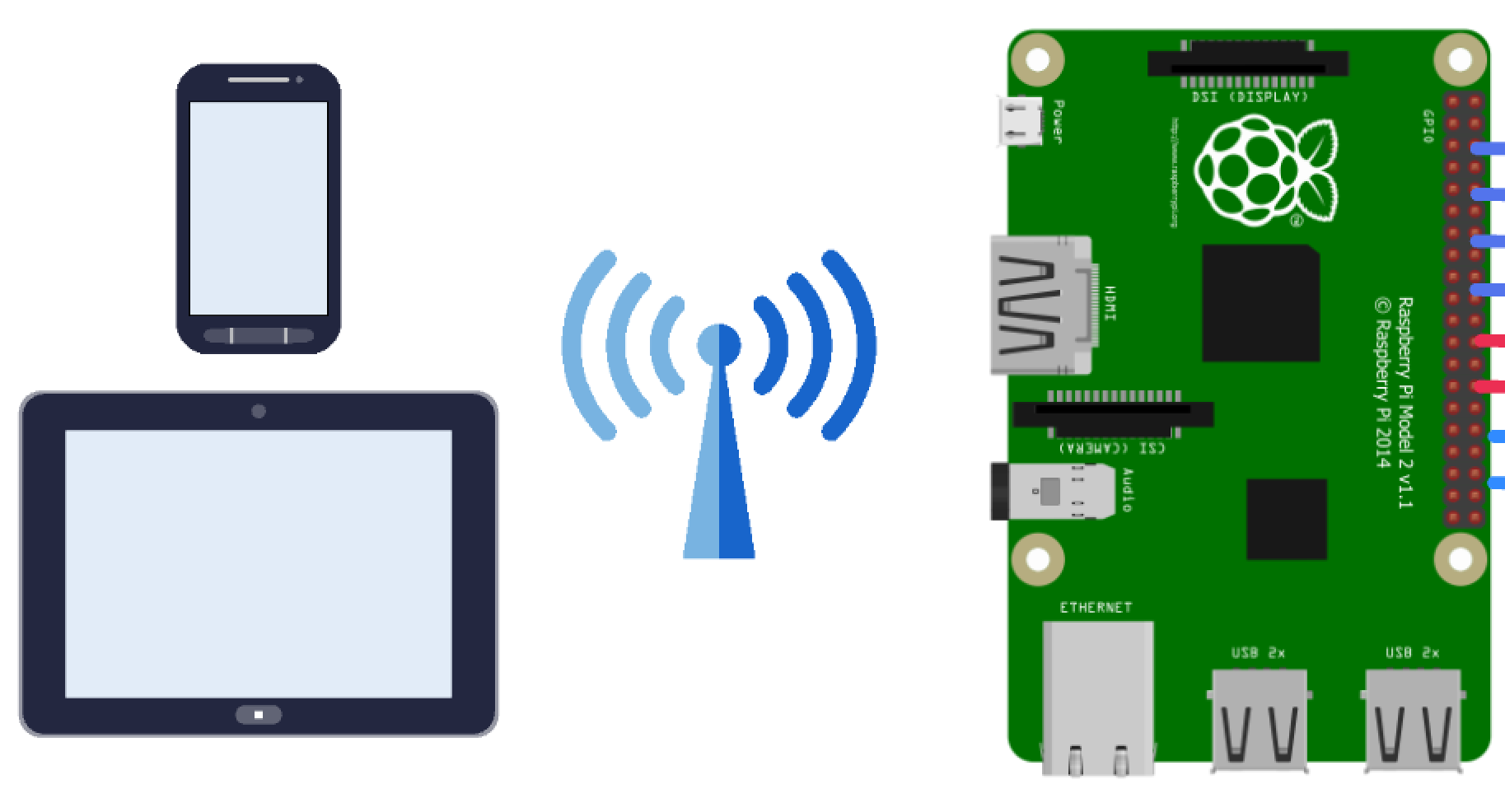 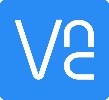 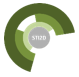 I2D
O5 – Imaginer une solution, répondre à un besoin
IT
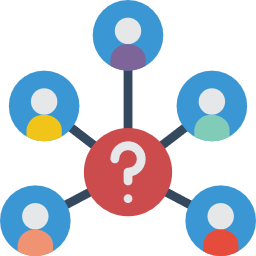 Etude de design
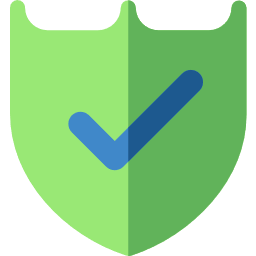 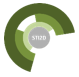 Phase 4 :
Prototypage et intégration
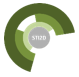 Prototypage et Intégration
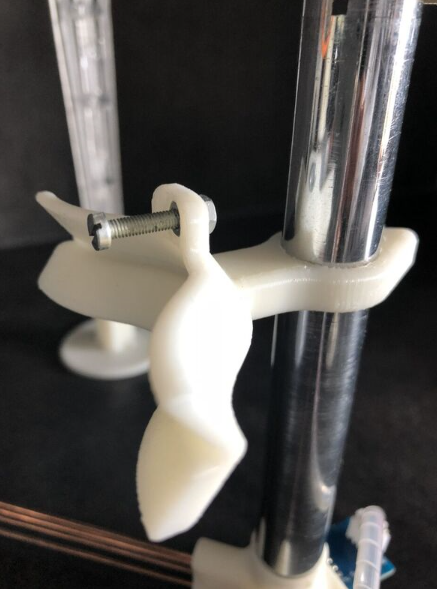 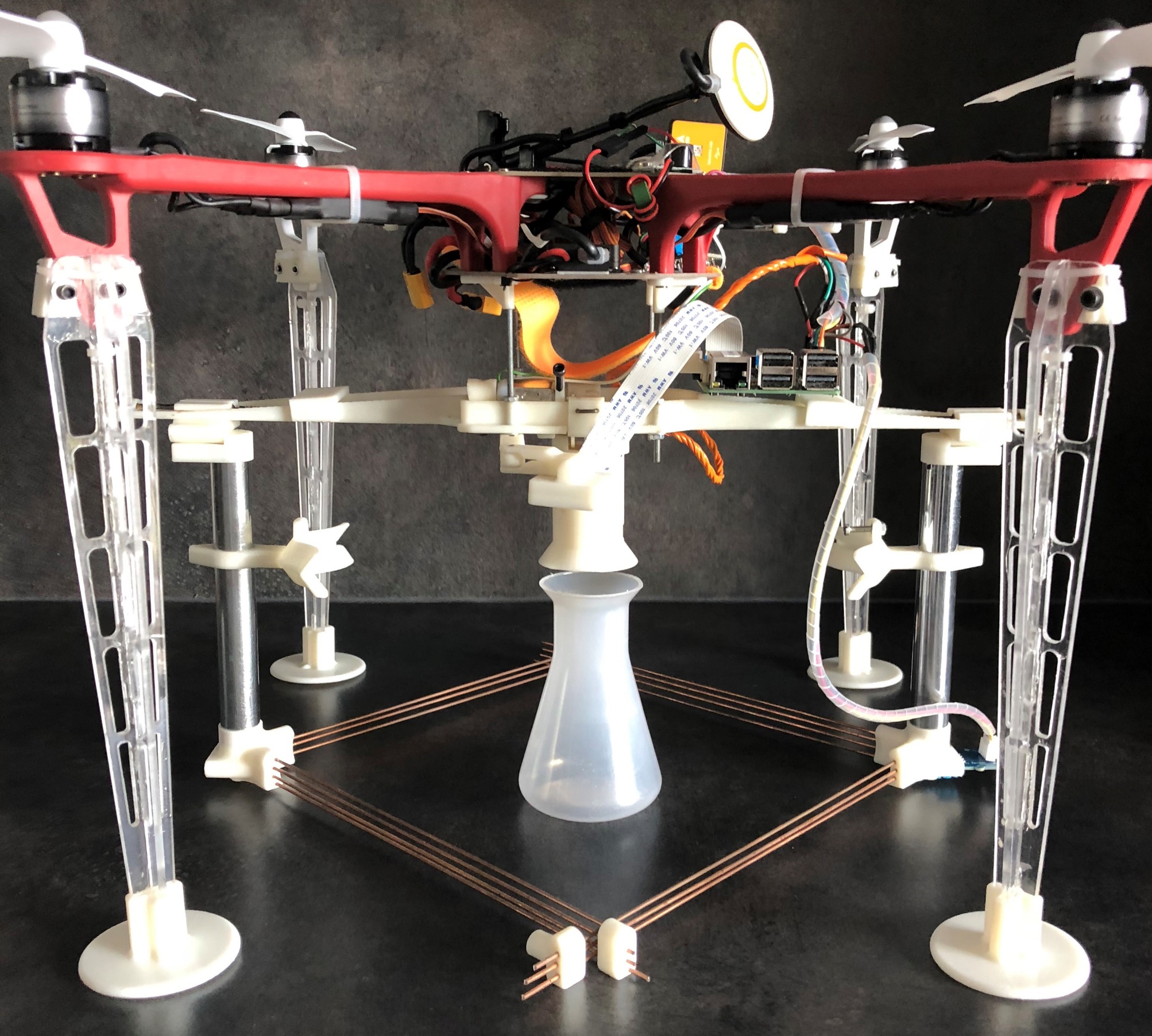 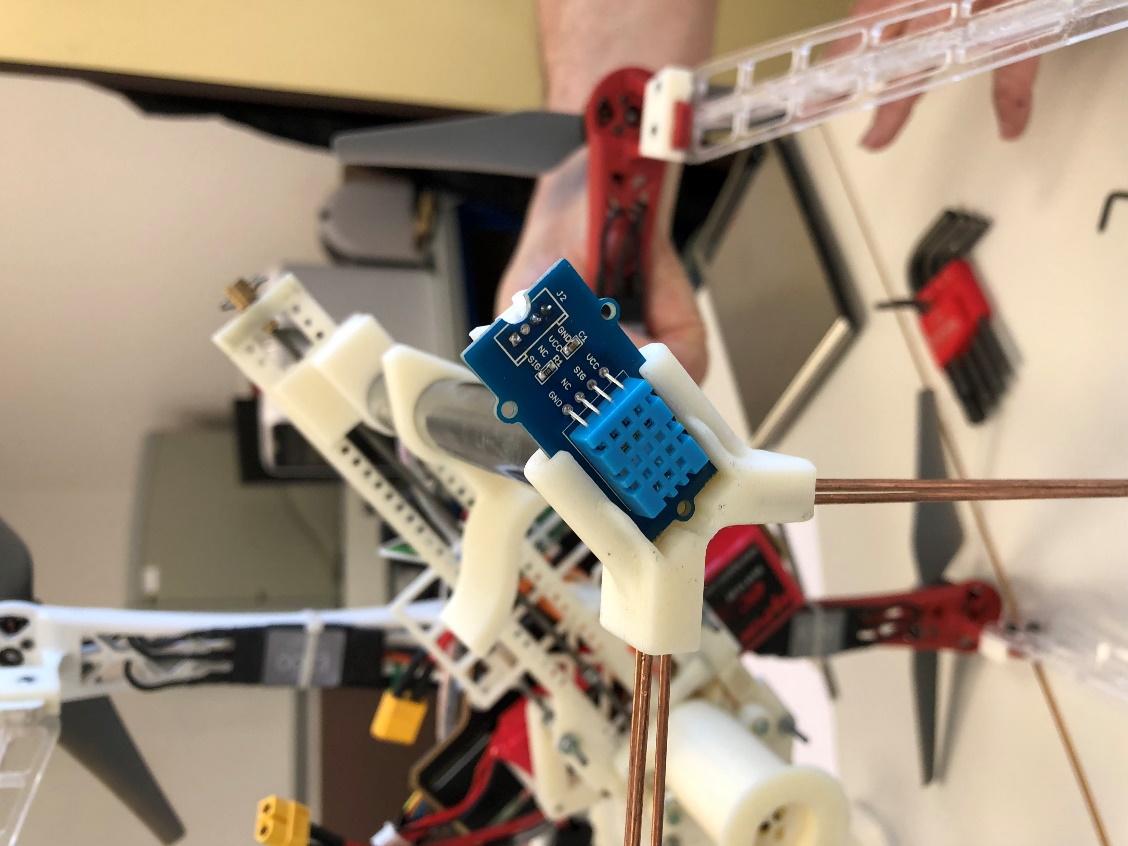 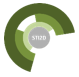 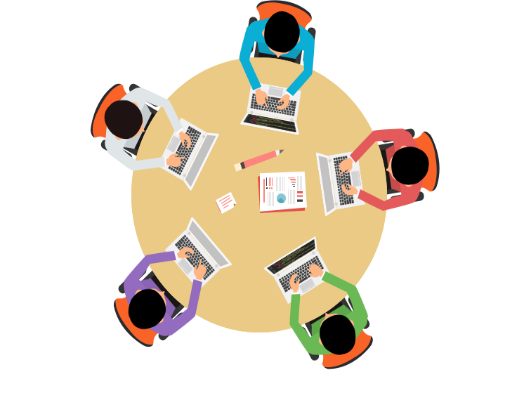 EE
Prototypage et Intégration
ITEC
SIN
IHM programmée en langage Python.
Le code fourni aux élèves est à compléter il s’agit d’un squelette comportant les différentes parties indispensables (création des boutons, création des fenêtres… ).
L’ossature du programme est déjà mise en place (création de la classe « Drone », déclaration et initialisation des variables… ).
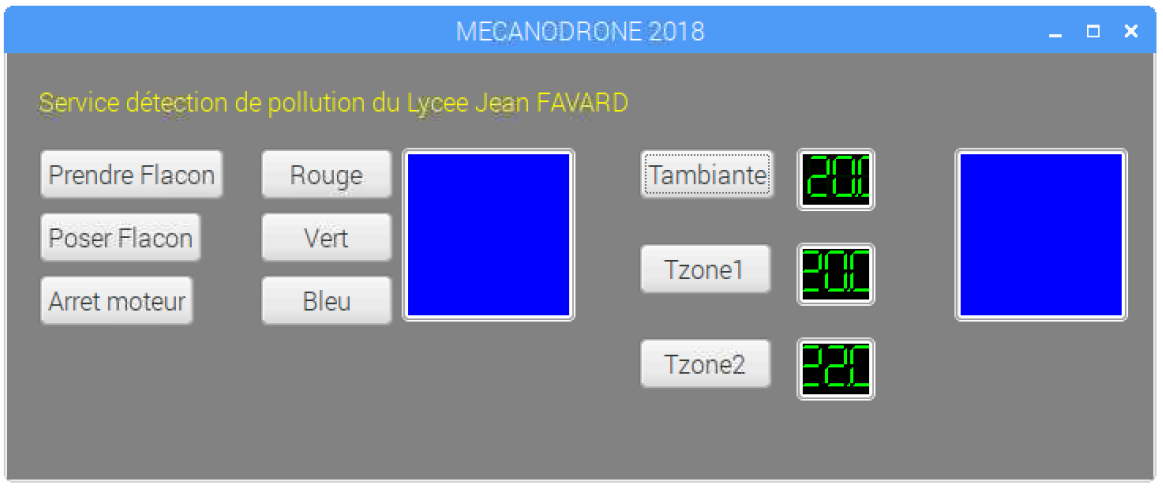 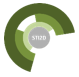 I2D
I2D
O5 – Imaginer une solution, répondre à un besoin
IT
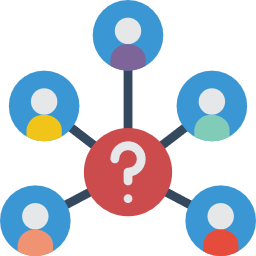 Approfondissement des connaissances
 sur les algorithmes et le codage.
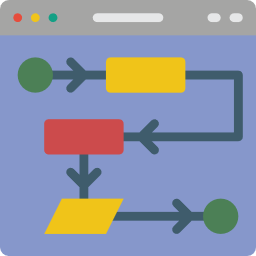 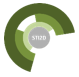 Prototypage et Intégration
Alimentation du produit : batterie LiPo 11,1V 1300mAh

choix d’une alimentation séparée afin de ne pas réduire le temps d’autonomie du drone.
Une étude de la consommation peut-être menée afin de valider le choix de la batterie.
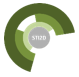 I2D
I2D
I2D
IT
IT
Les essais et les expérimentations menées permettent de constater ou mesurer les écarts avec le cahier des charges afin d’optimiser le prototype réalisé.
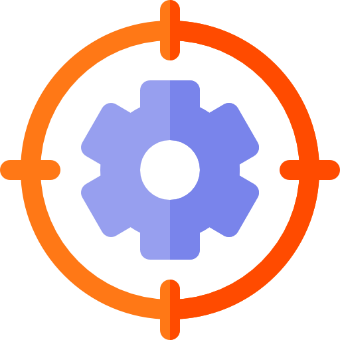 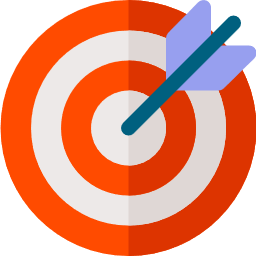 O7 – Expérimenter et réaliser des prototypes ou des maquettes
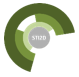 Problème : reconnaissance des couleurs par le robot Poppy
Pour que le robot Poppy reconnaisse les couleurs il faut que les diodes électroluminescentes descendent dans le flacon car cela permet une diffusion convenable.
Solution : 
    système support des diodes coulissant à déclenchement mécanique
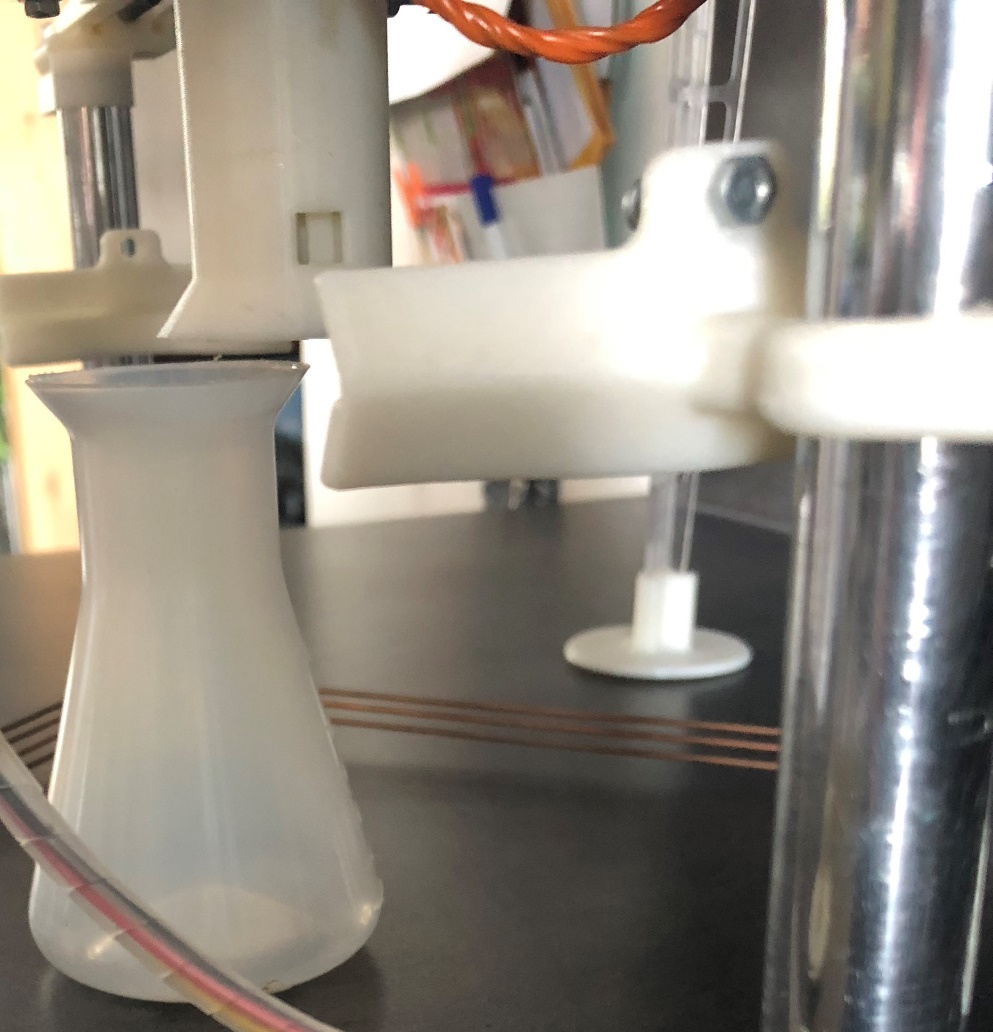 Emplacement des diodes
Ergot à pousser pour déclencher le système support de diodes
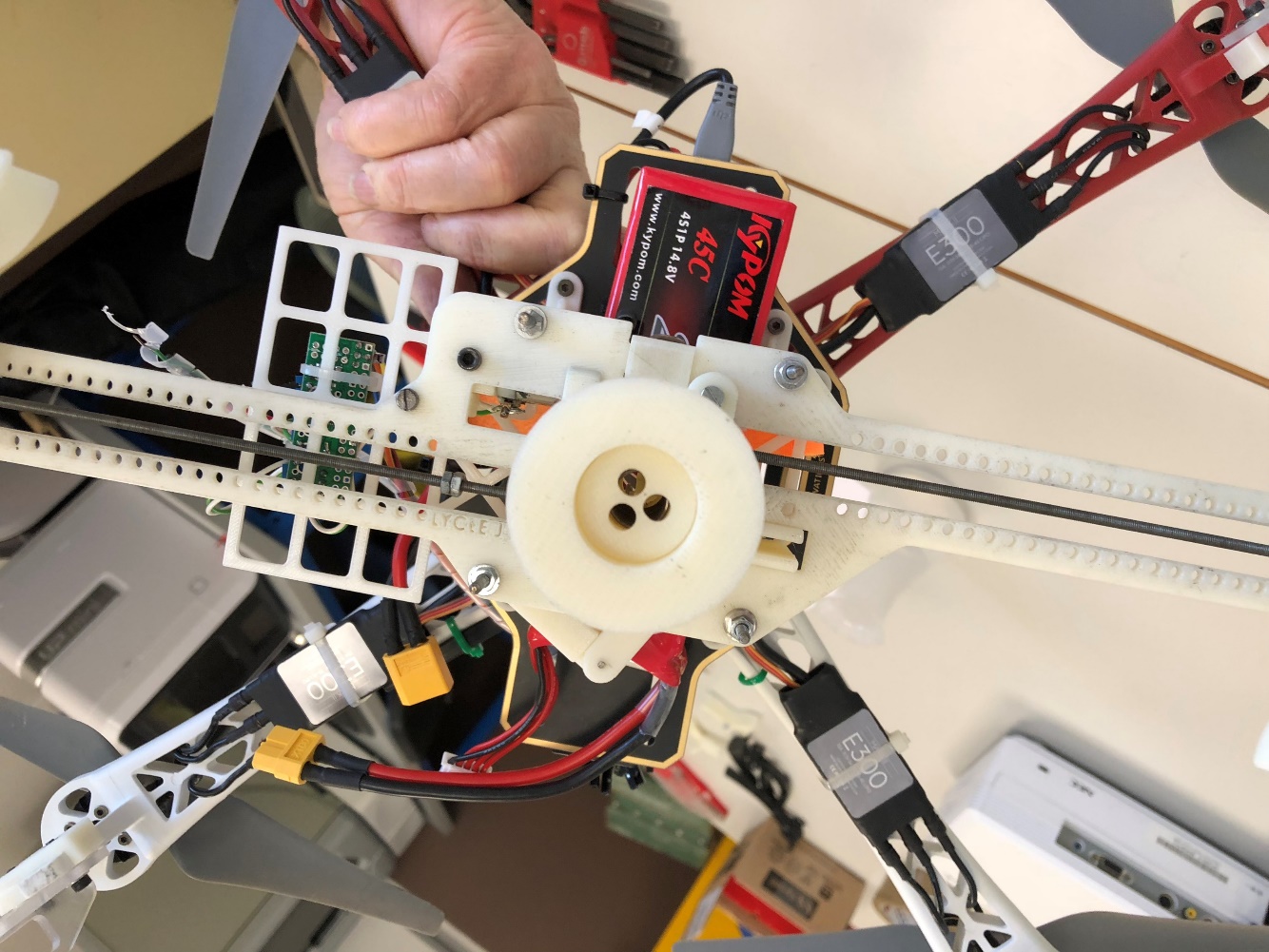 Vue de dessous
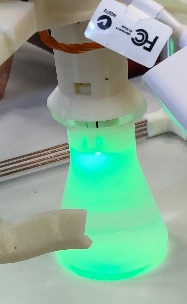 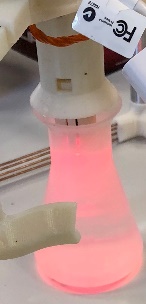 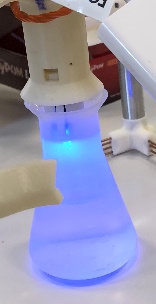 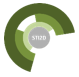 Validation des solutions retenues
Essais
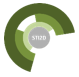 Validation des solutions retenues
Critère de poids
Chaque élément du système a été pesé au fur et à mesure de l’avancement du projet.
La pesée finale permet de vérifier que le critère du cahier des charges est bien respecté.
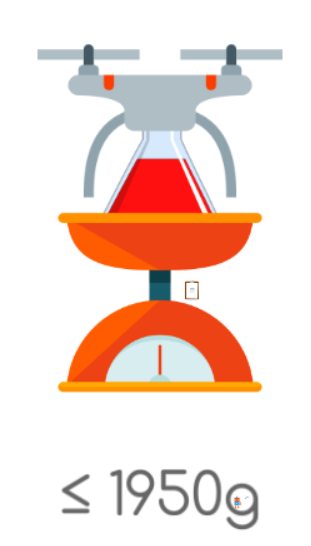 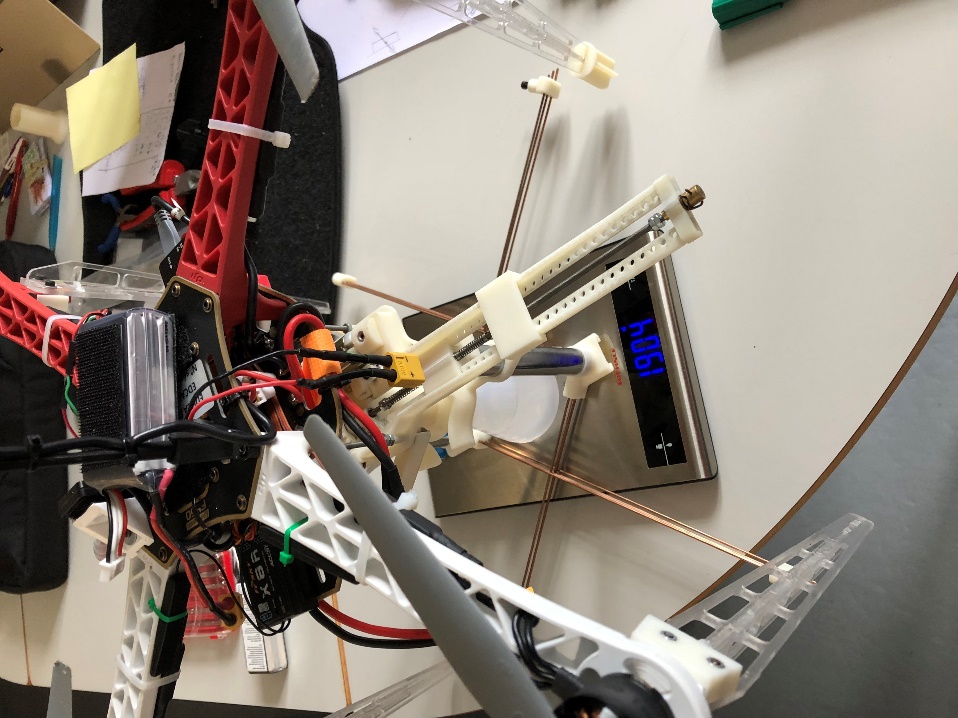 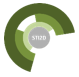 I2D
IT
Ceci est un point fort du projet de première puisqu’il permet d’aller jusqu’à la validation du prototype.
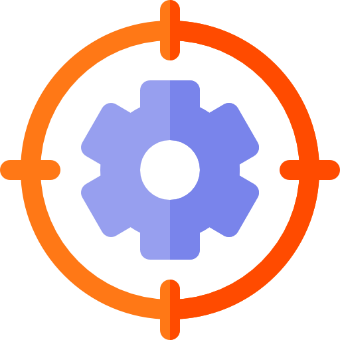 O7 – Expérimenter et réaliser des prototypes ou des maquettes
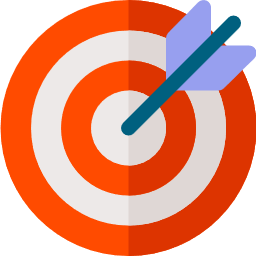 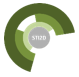 Phase 5 :
Evaluation selon définition de la certification
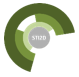 Mécanodrone et les STEM
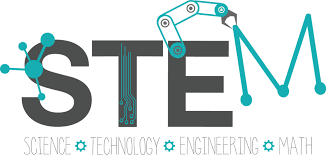 « la prédominance de la démarche d’ingénierie est fédératrice des concepts élaborés dans toutes les composantes des STEM. » cf préambule du programme
57
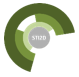 Mécanodrone et les STEM
Cette démarche de projet place les élèves en situation d’essayer de résoudre des problèmes réels en mettant en application des connaissances scientifiques.
Cette démarche de projet participe au développement des compétences sociales en mobilisant l’engagement individuel au service de la réussite du groupe.
 L’important est ce que les élèves apprennent au cours du projet plus que le résultat obtenu tout en explorant les champs de la technologie structurale et de la technologie générique.
Merci de votre attention